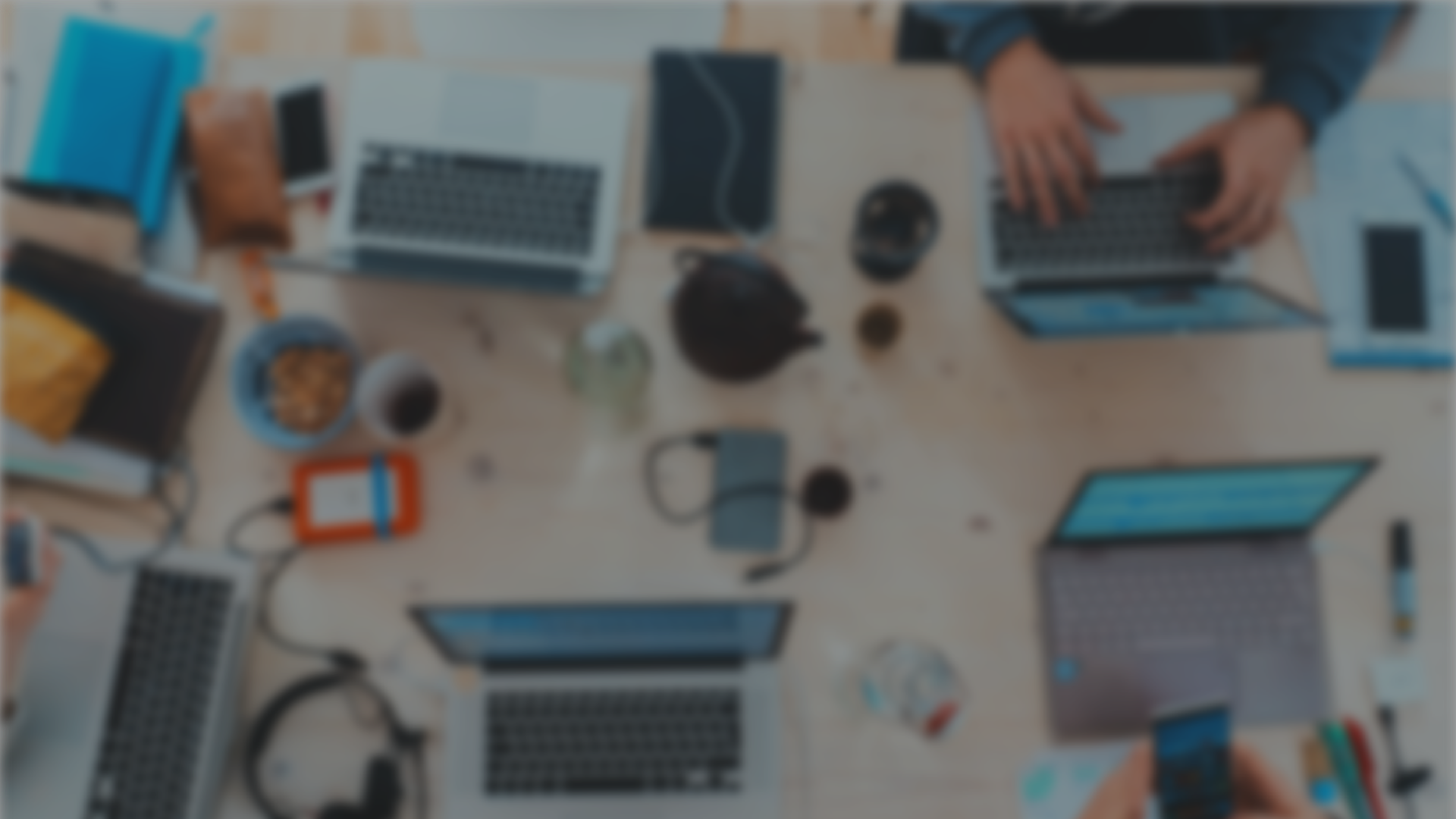 Sprint 14Show and Tell17/01/2024
C Squad
Digital Team
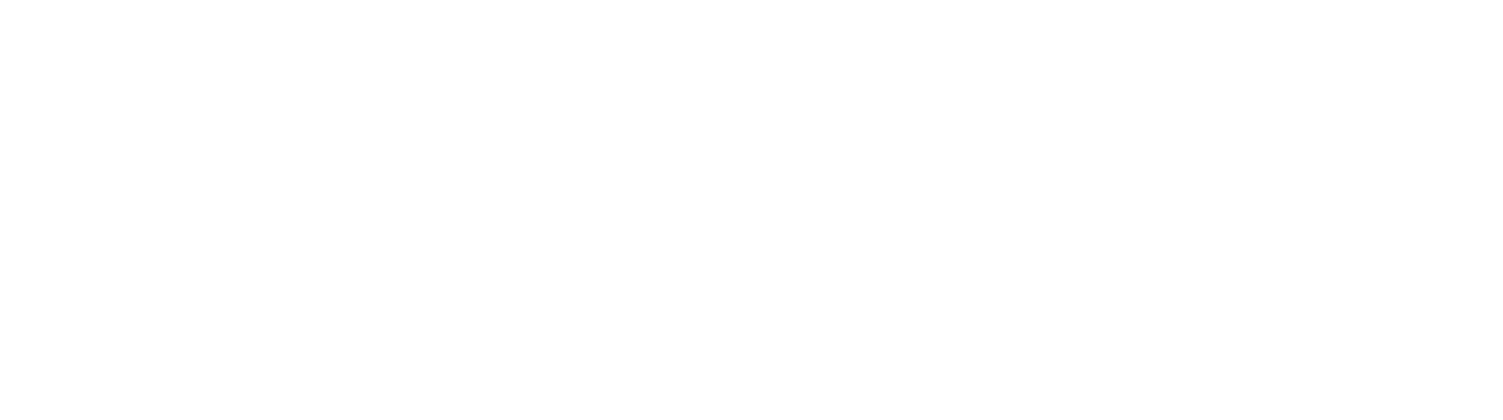 Sprint 14
Discovery
Highways licensing process

Initial meeting, scoping and research
Miro board

Definition of ready
Brainstorming and Service Design Team workshop
Miro board

Direct payments
Project meeting to re-establish scope
Reviewing papers

Waste Escalations
Miro Board
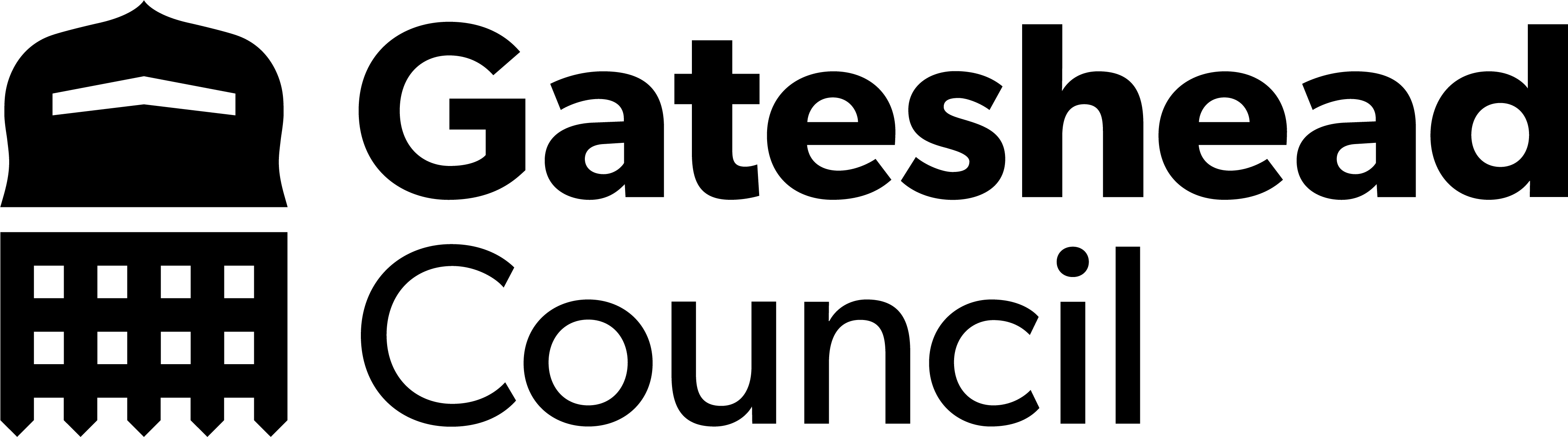 Sprint 14
Design
Gateshead Theme – Change Twitter icon to X
Business Gateshead – Update logos in footer
Design improvements to Libraries events
Parking PCN templates
STAN site – Fix case search modal
GO Gateshead styling
GA4 – Add tracking for page load times on gateshead.gov.uk
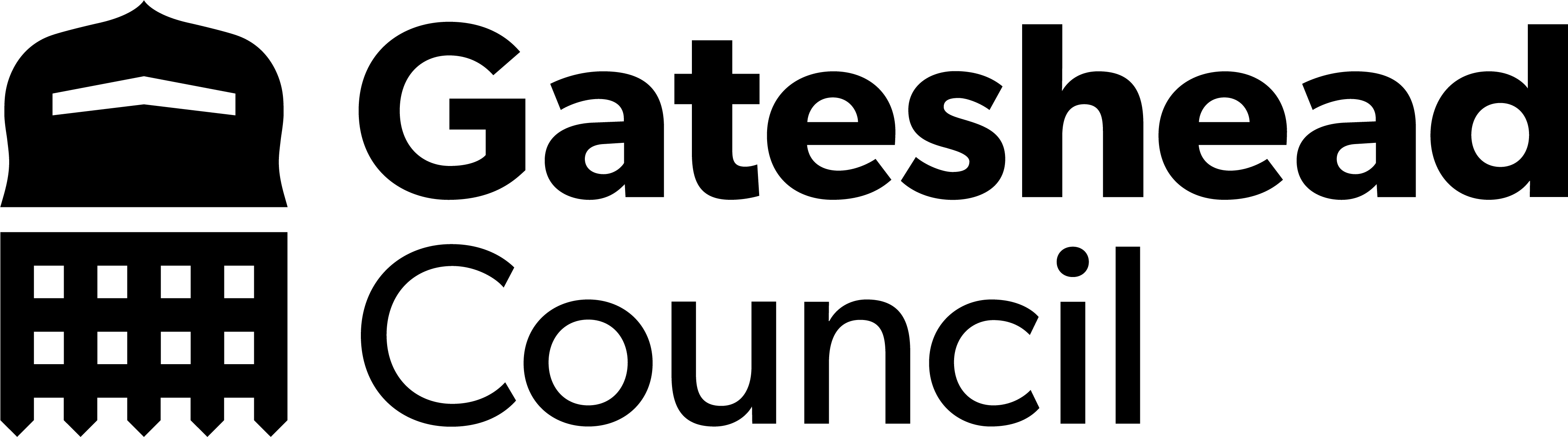 Sprint 14
Design - Gateshead Theme – Change Twitter icon to X
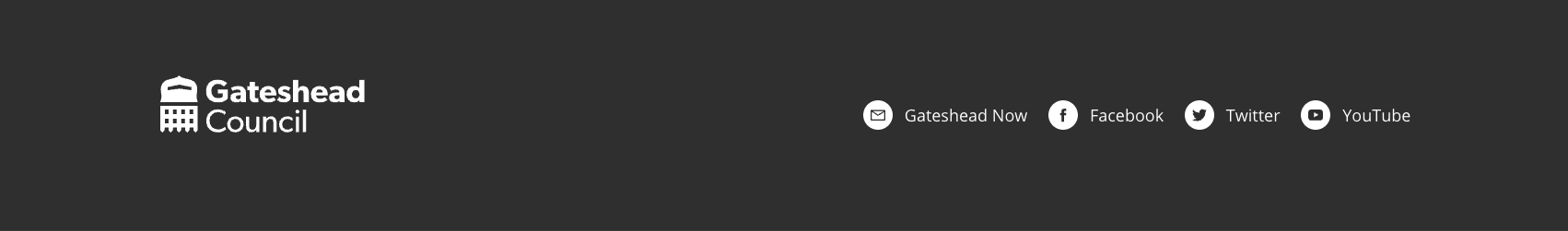 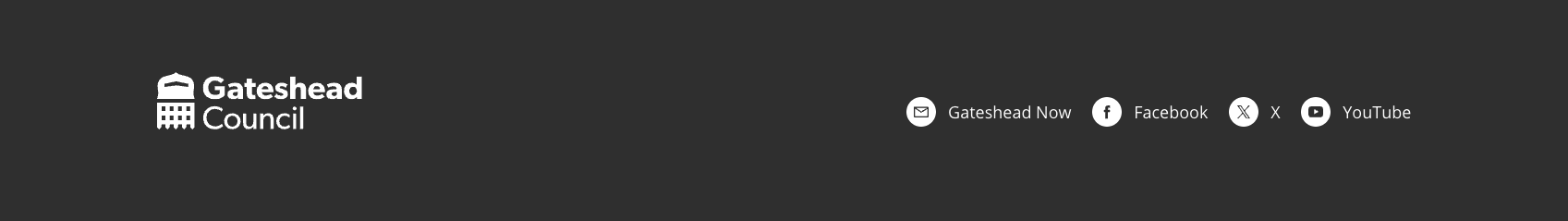 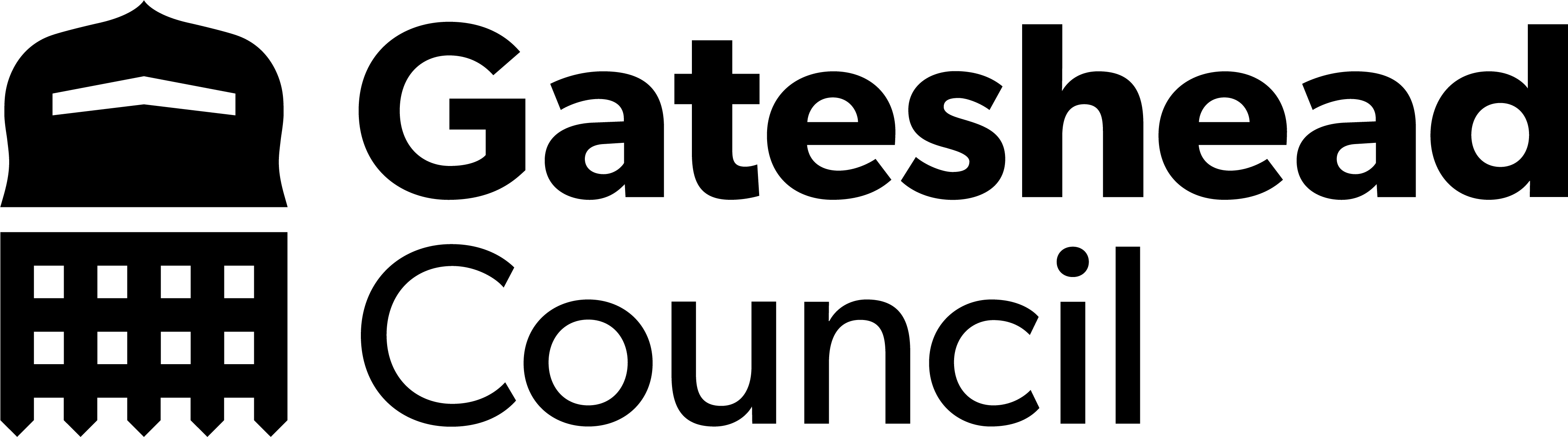 Sprint 14
Design - Gateshead Theme – Change Twitter icon to X
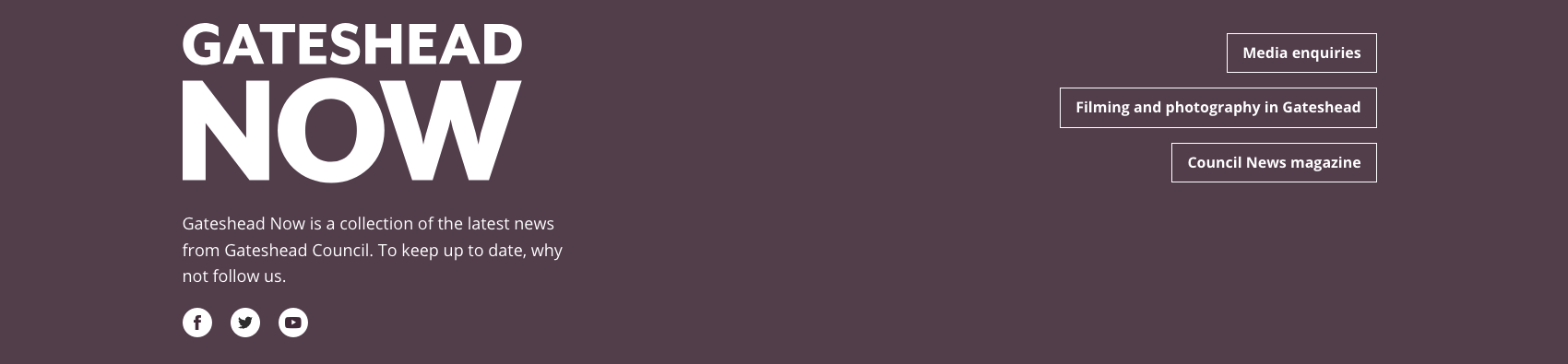 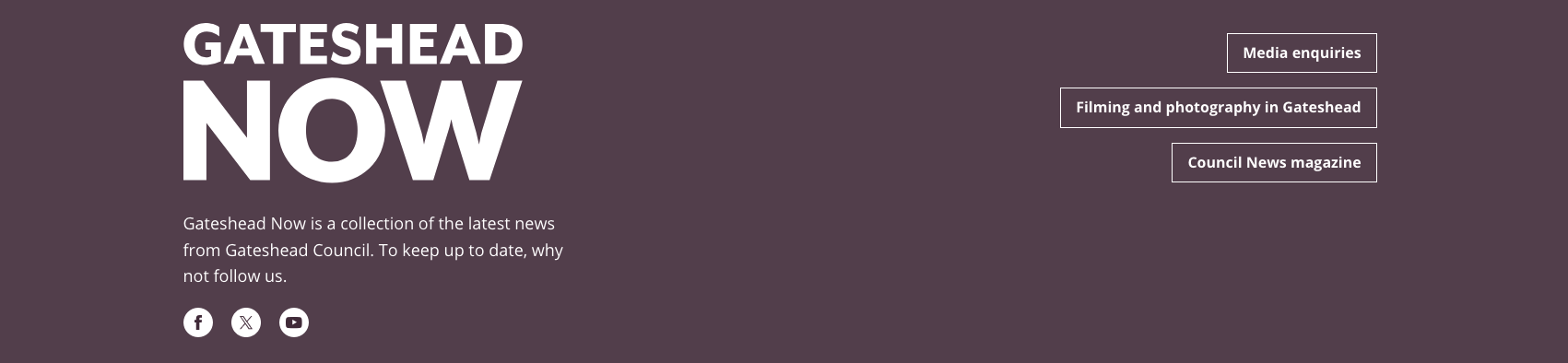 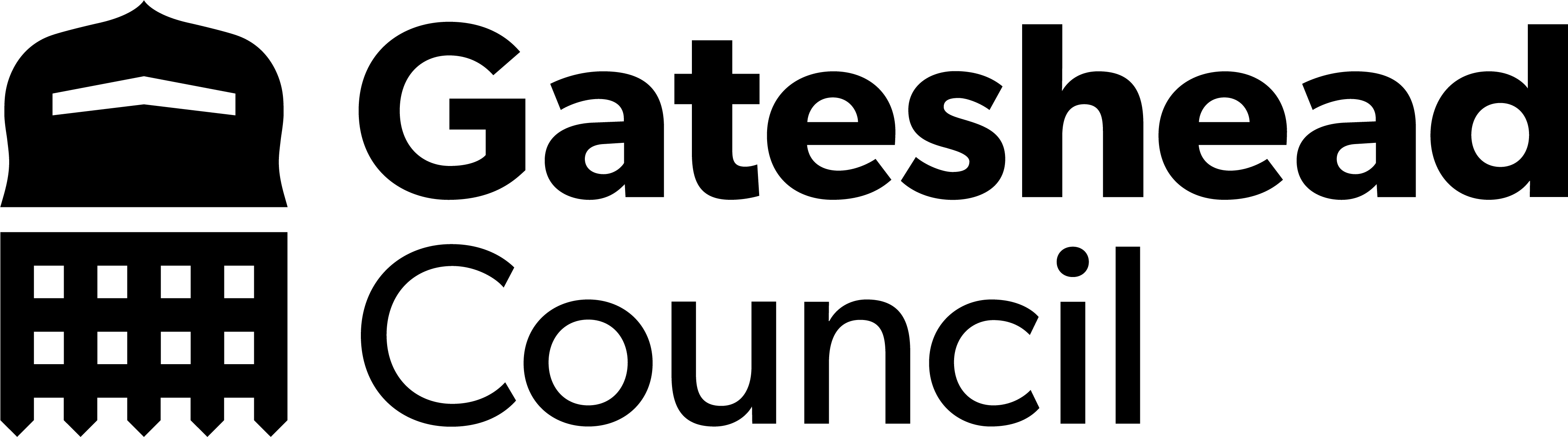 Sprint 14
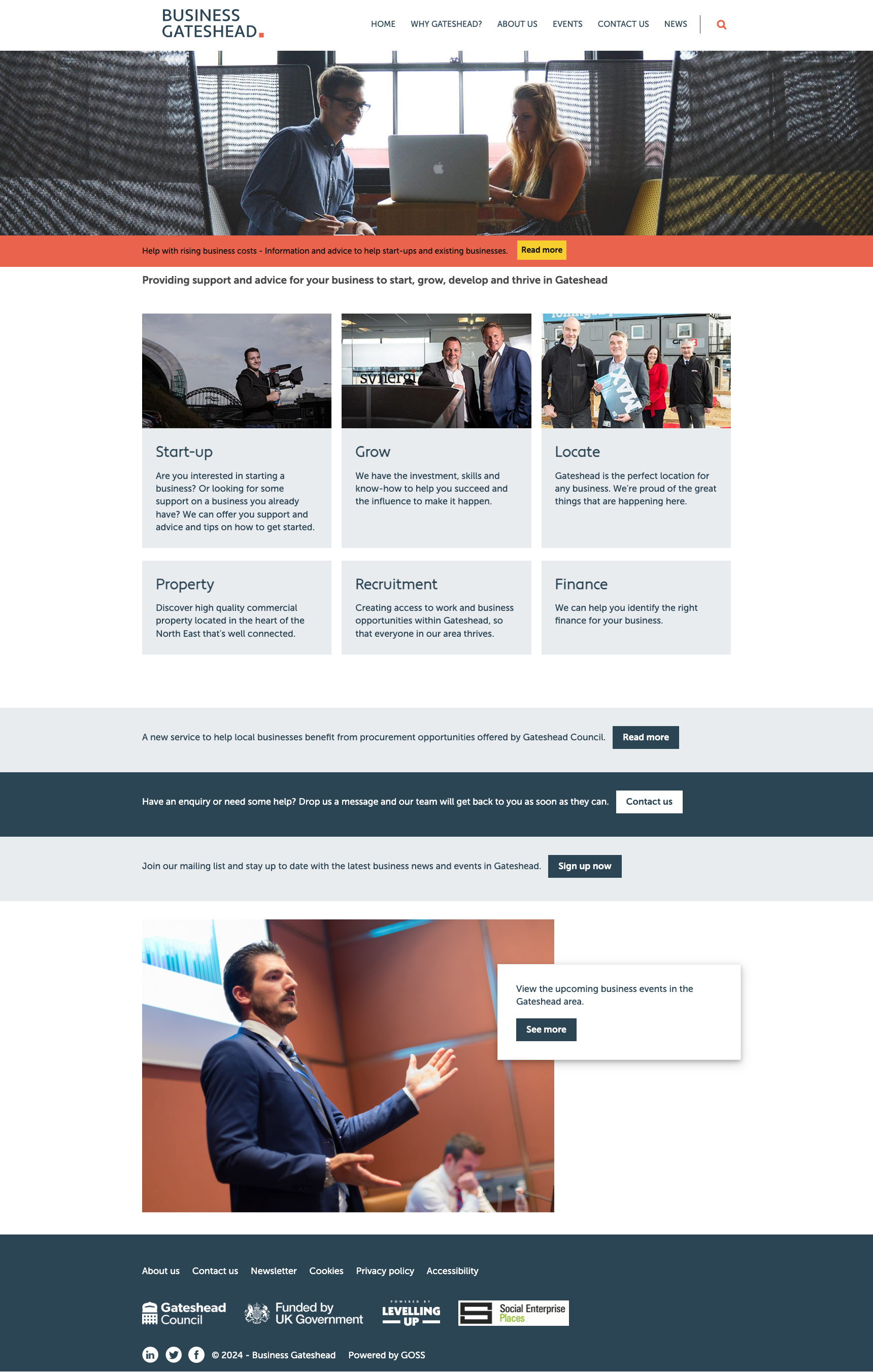 Design - Business Gateshead – Update logos in footer
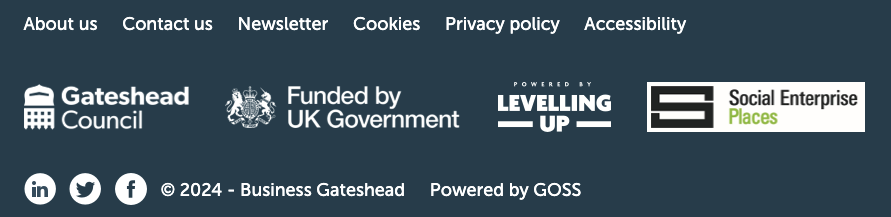 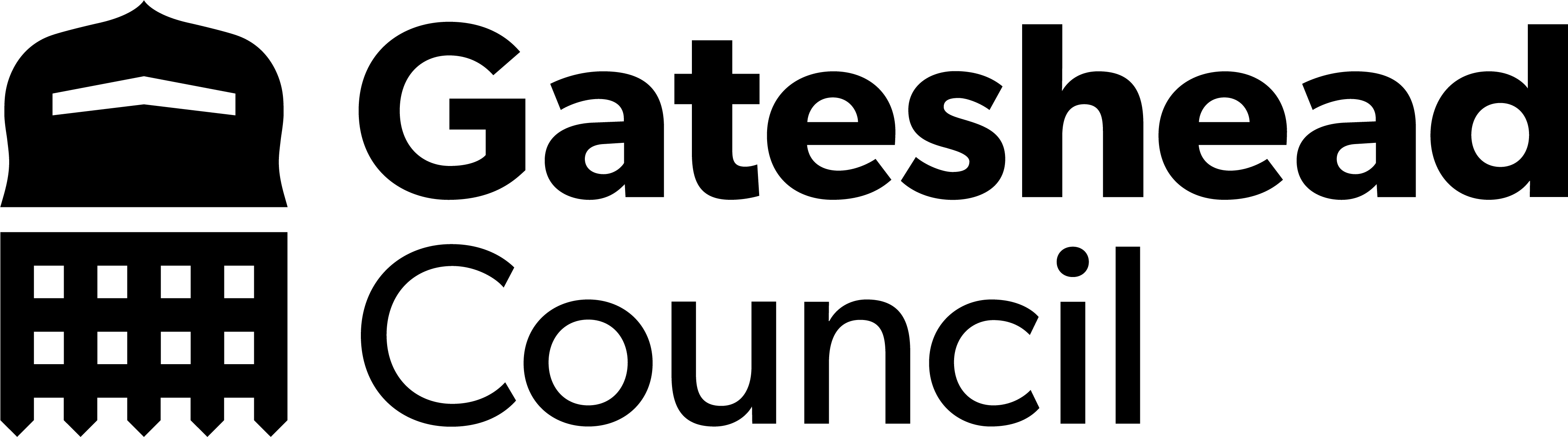 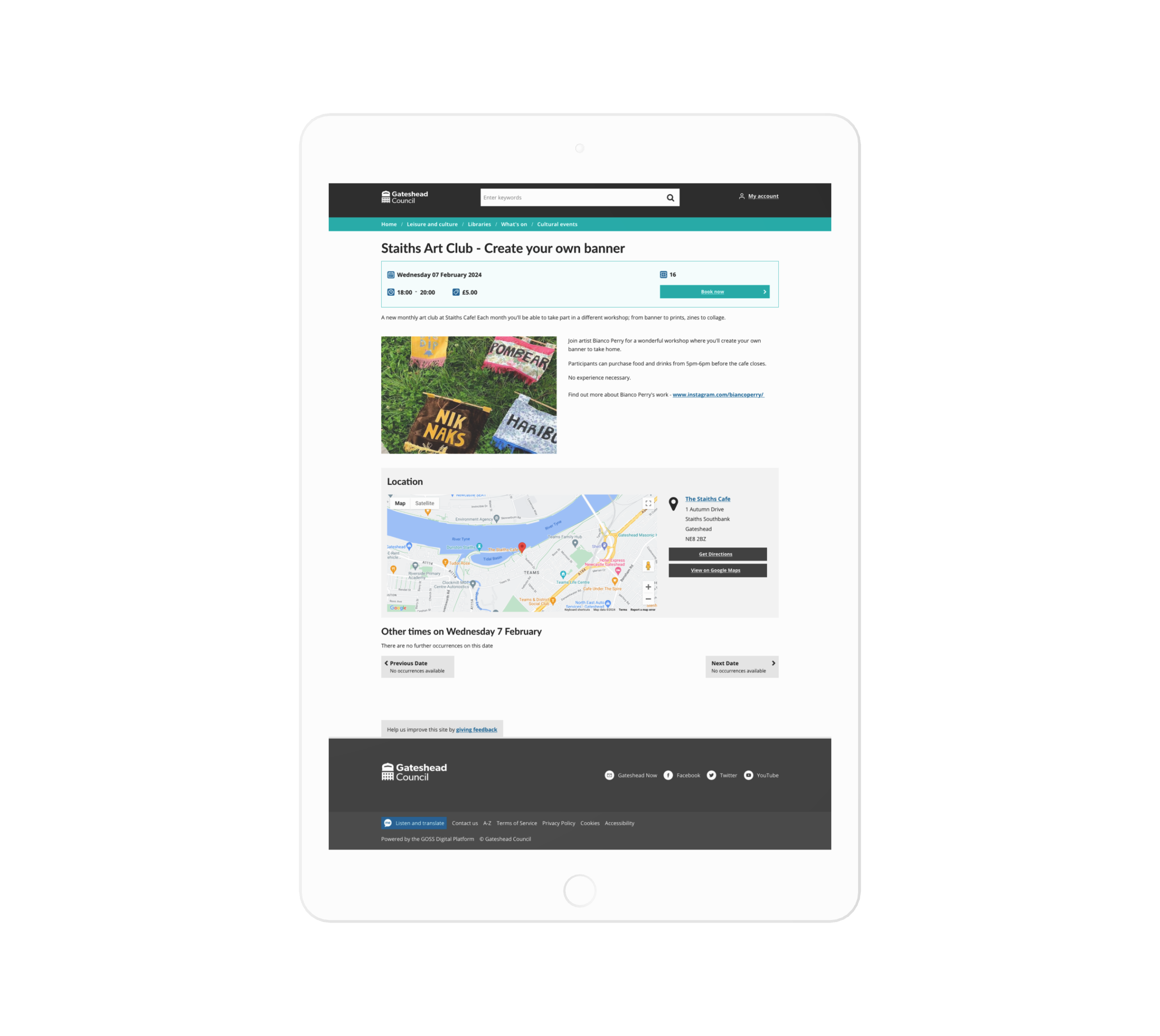 Sprint 14
Design - Design improvements to Libraries events
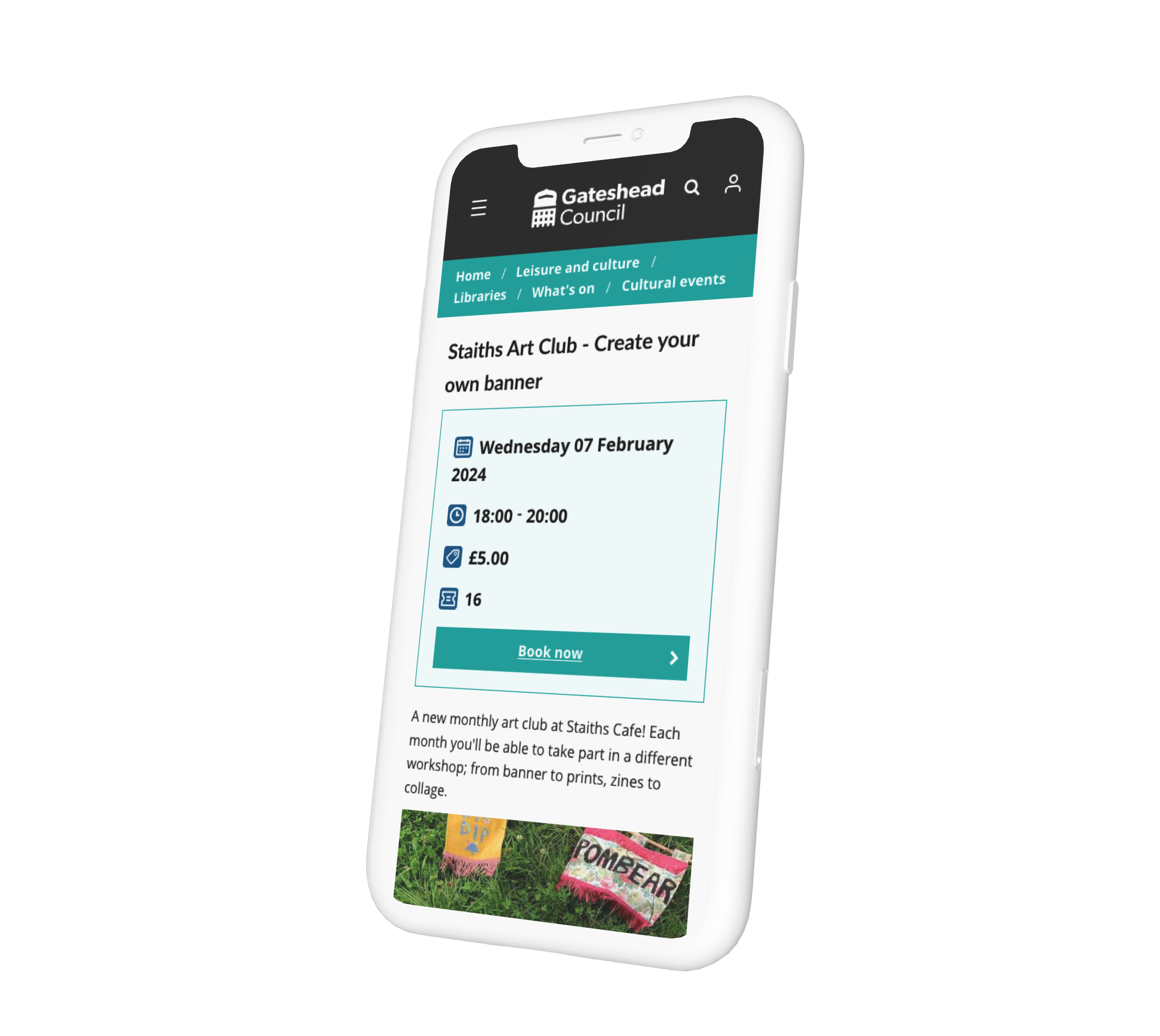 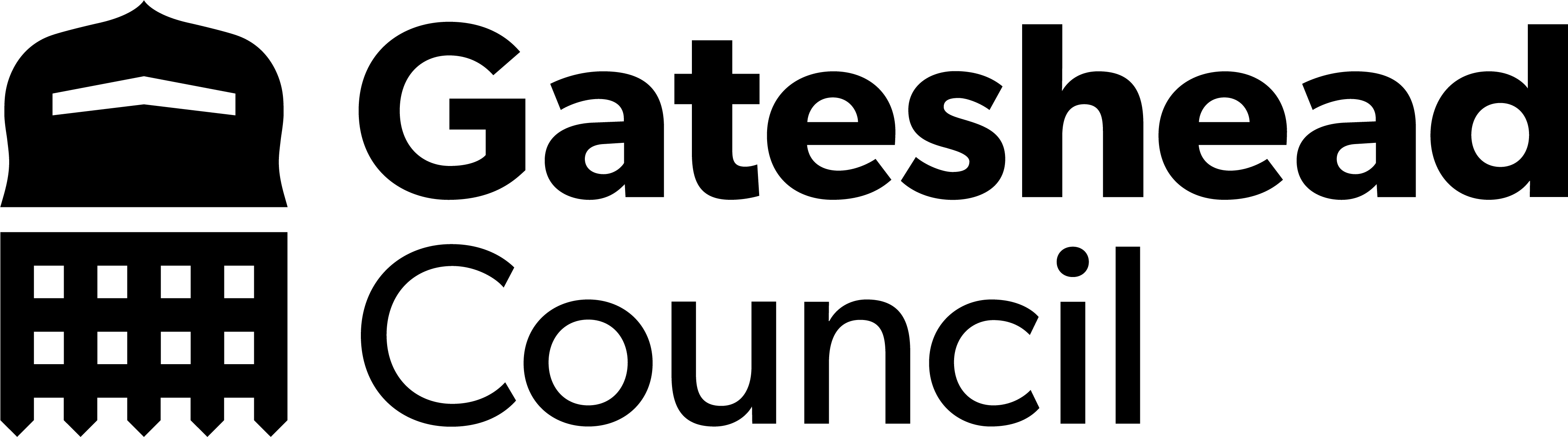 Sprint 14
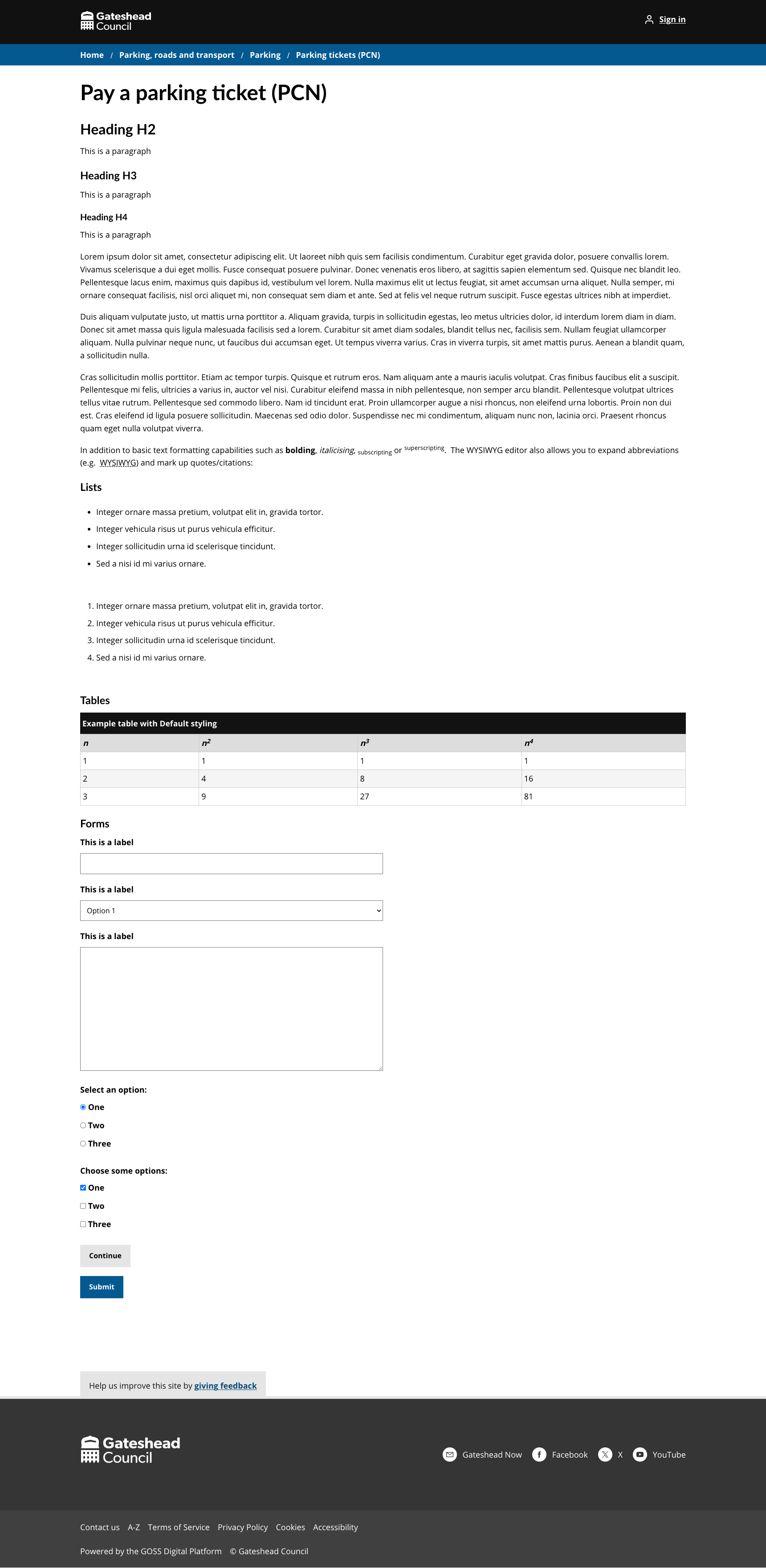 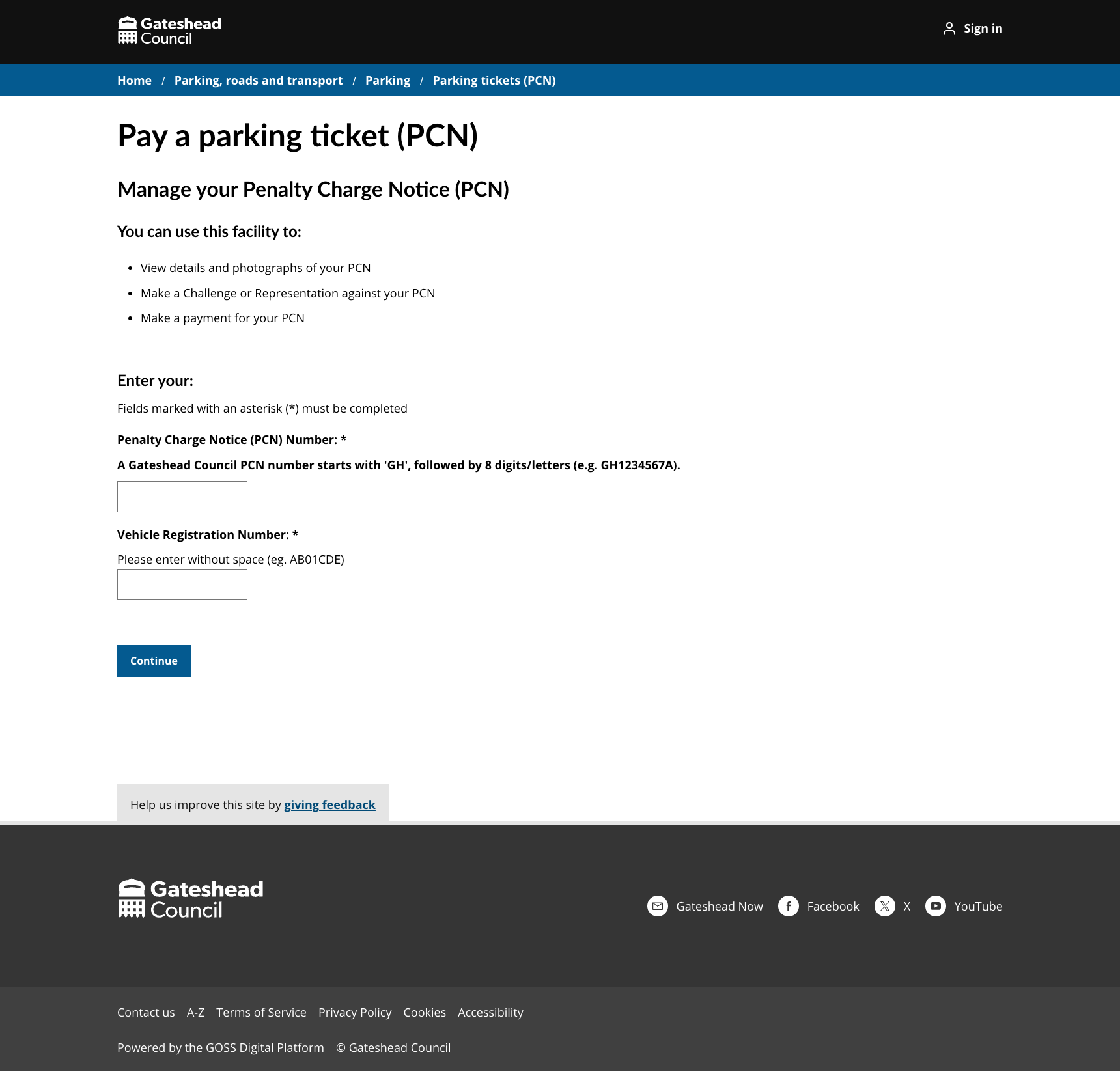 Design - Parking PCN templates
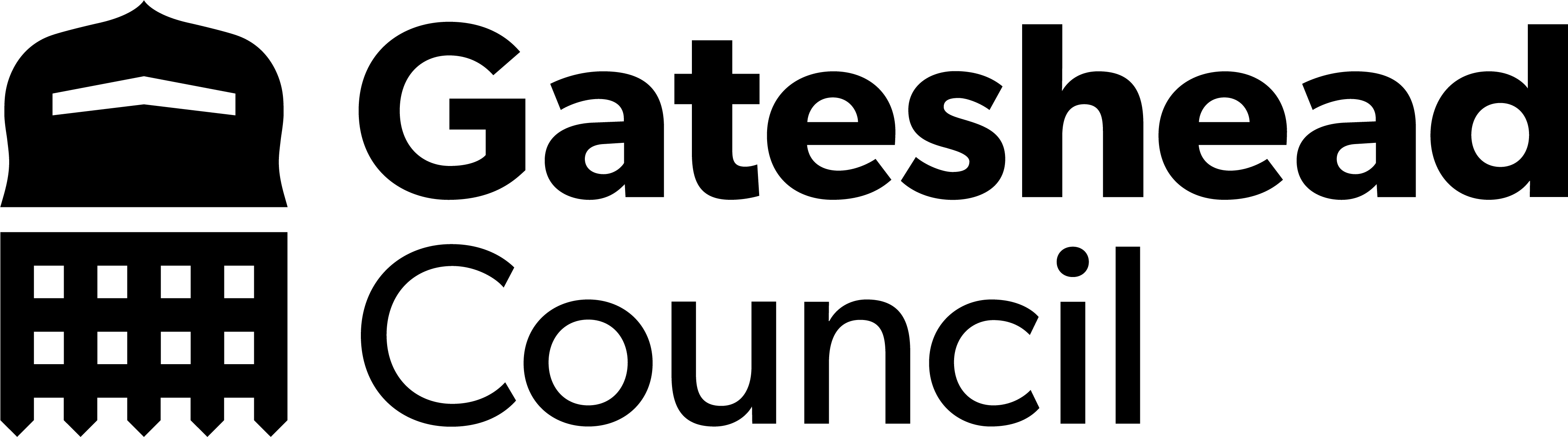 Sprint 14
Design - STAN site – Fix case search modal
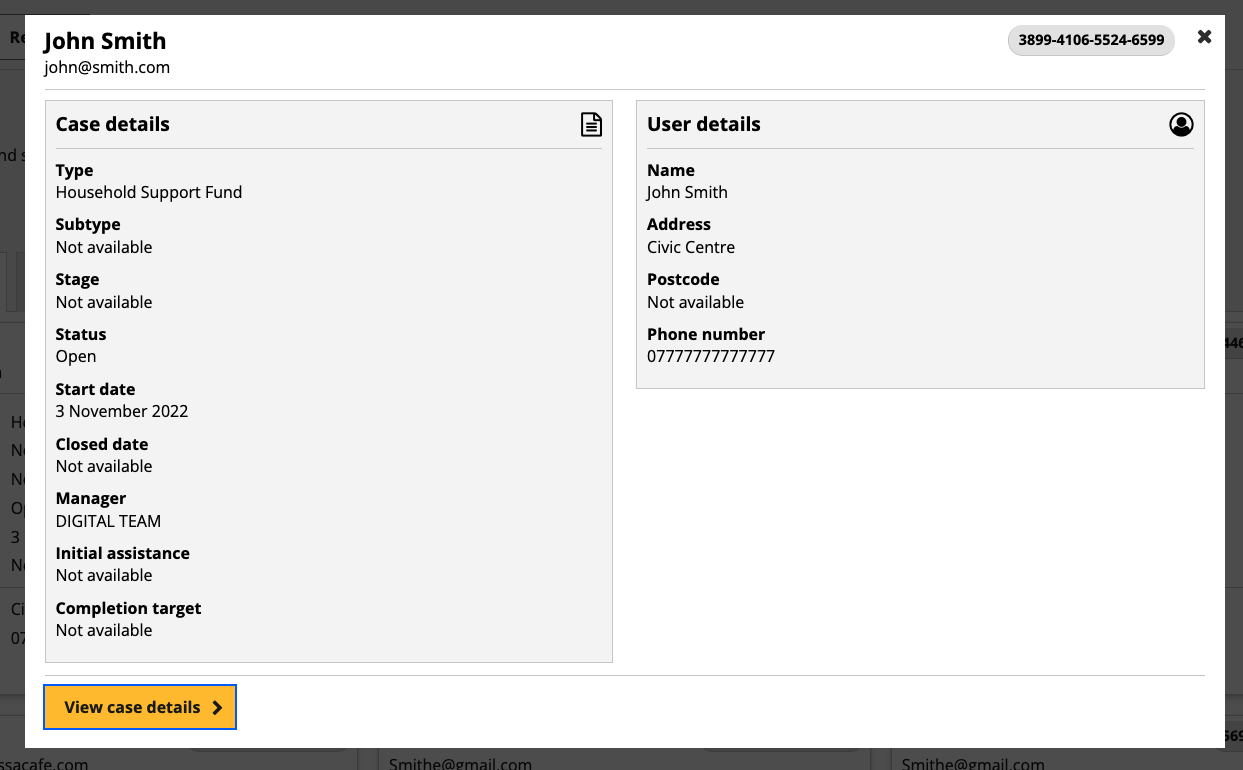 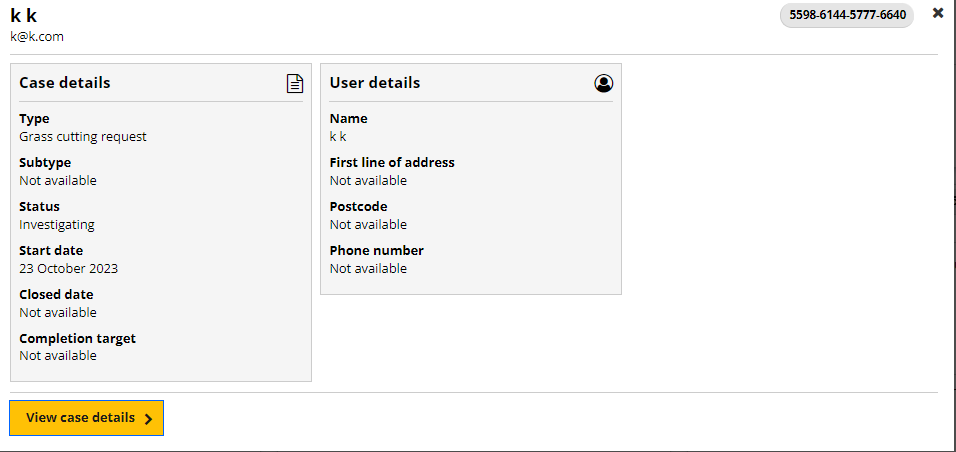 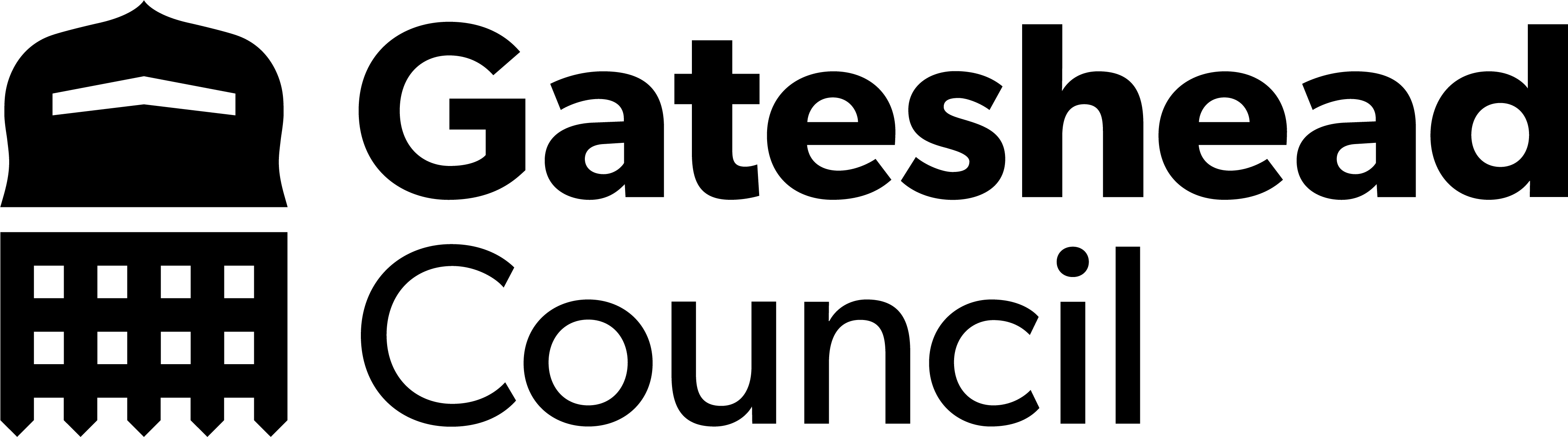 Sprint 14
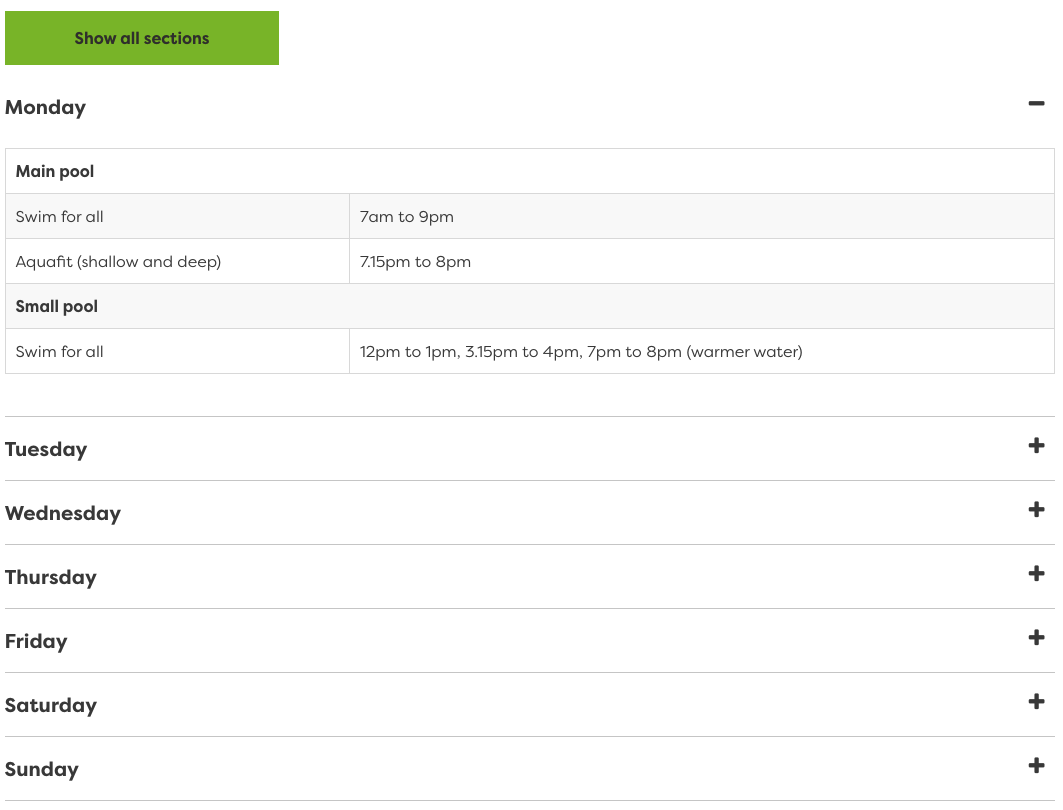 Design - GO Gateshead styling
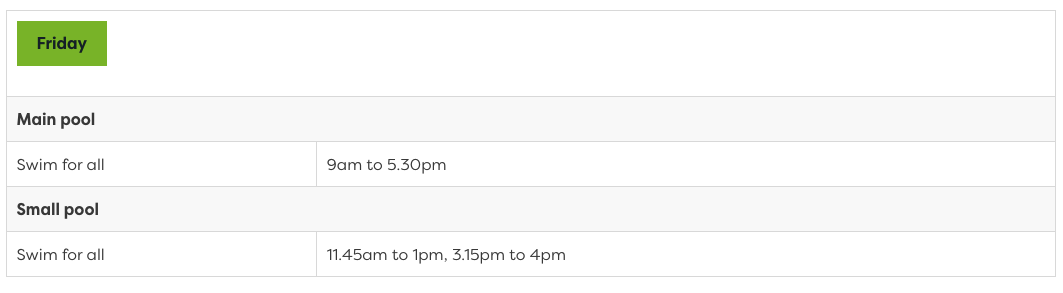 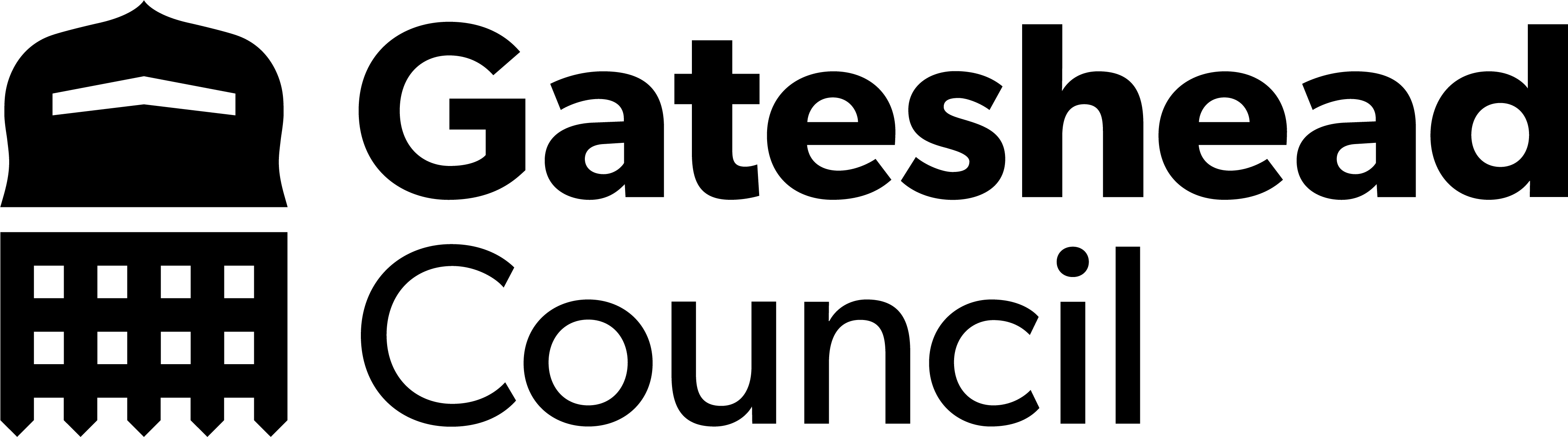 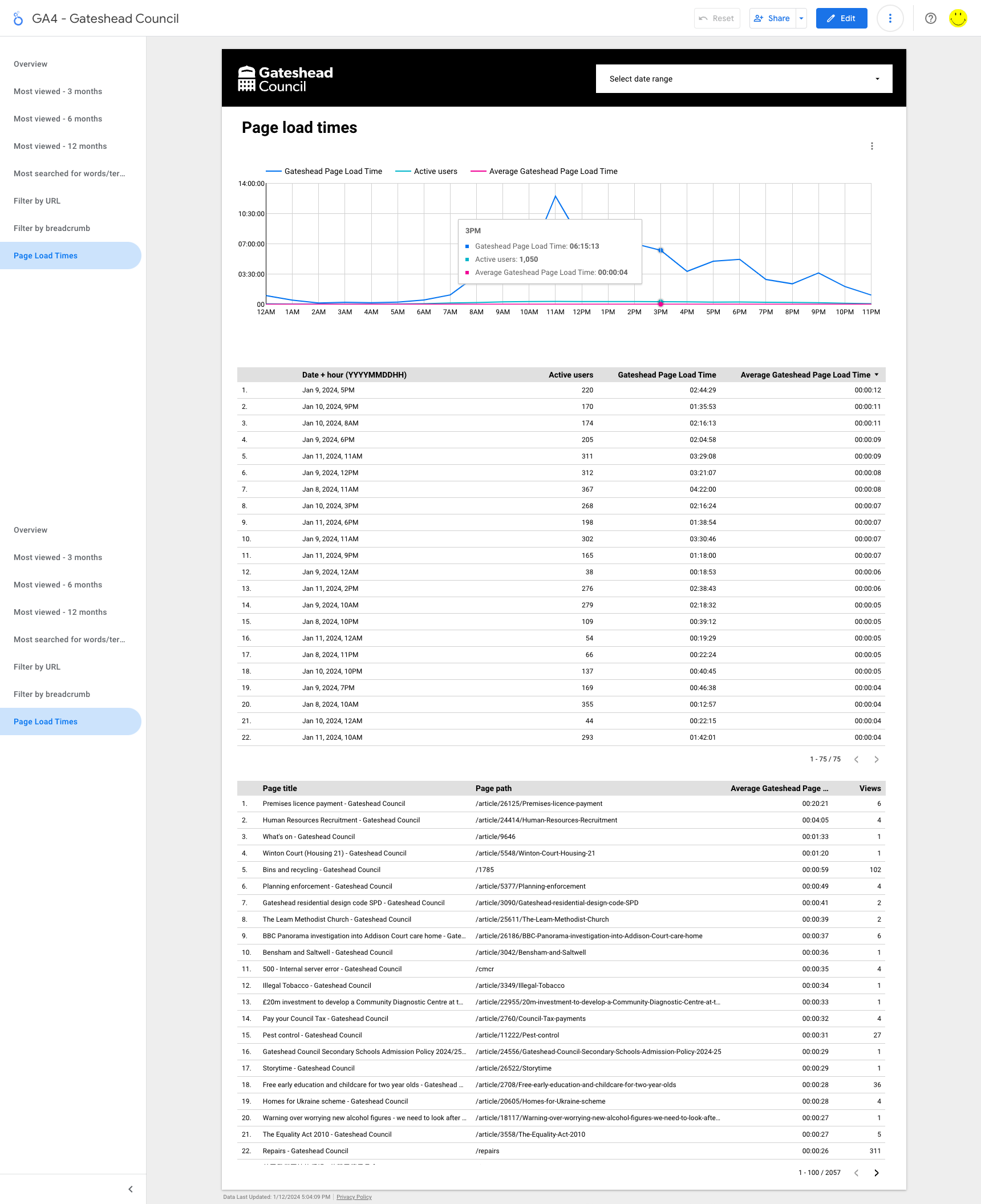 Sprint 14
GA4 – Add tracking for page load 
times on gateshead.gov.uk
https://lookerstudio.google.com/s/j2R1eKWNtQo
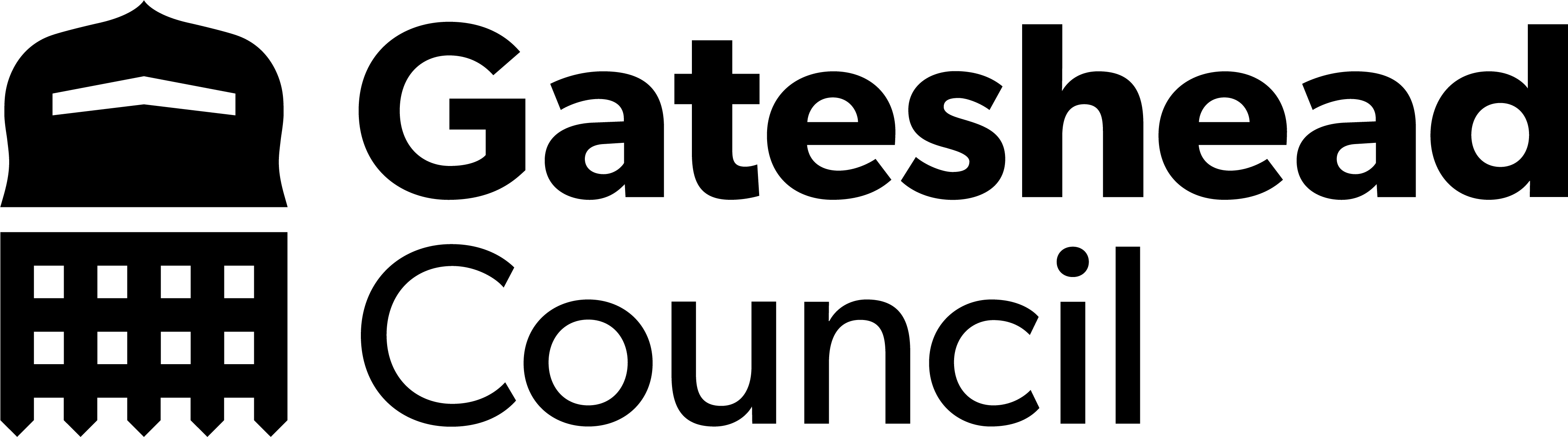 Sprint 14
Content
213 libraries events added to What's on (team effort with G squad)
Family Voice - new section on Family Hubs 
Gateshead Now – 10 January
Understanding Safeguarding added to Safeguarding website
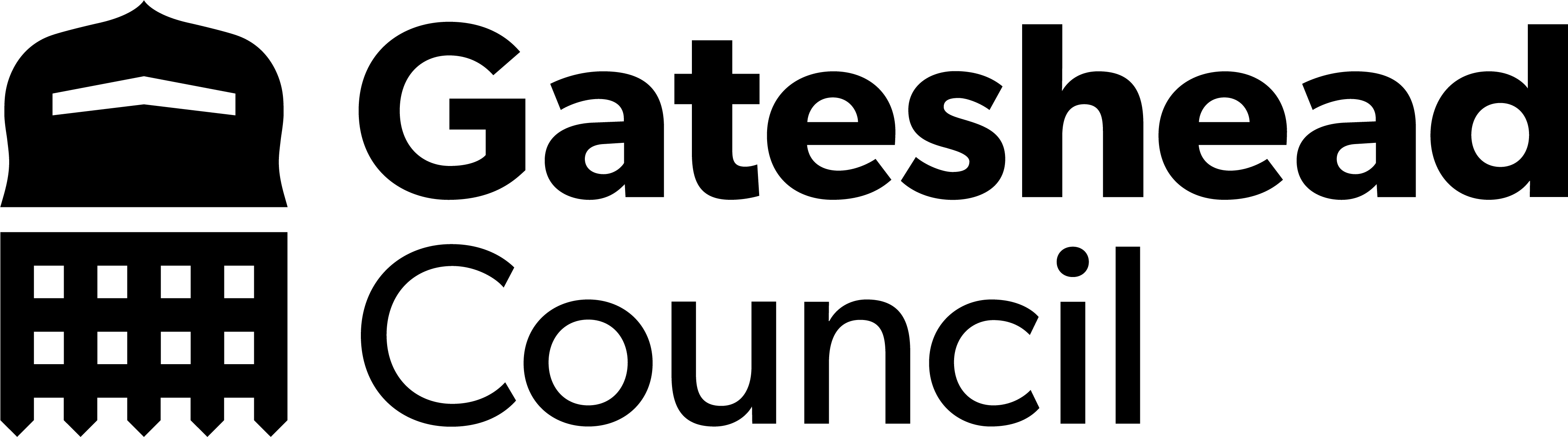 Libraries what's on
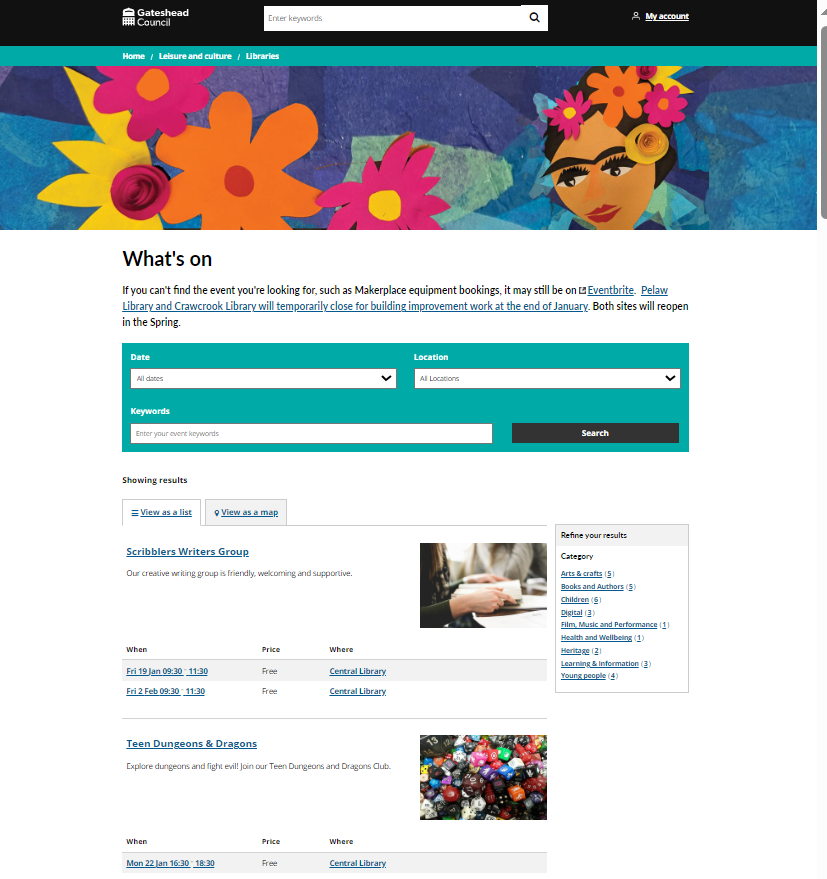 213 libraries events added to new What's on – 213 events,

      18 venues, 39 regular monthly events

Images sourced and added


Basket added, postcode and MakerPlace plug in added


Bookings tested using plug ins and basket feature
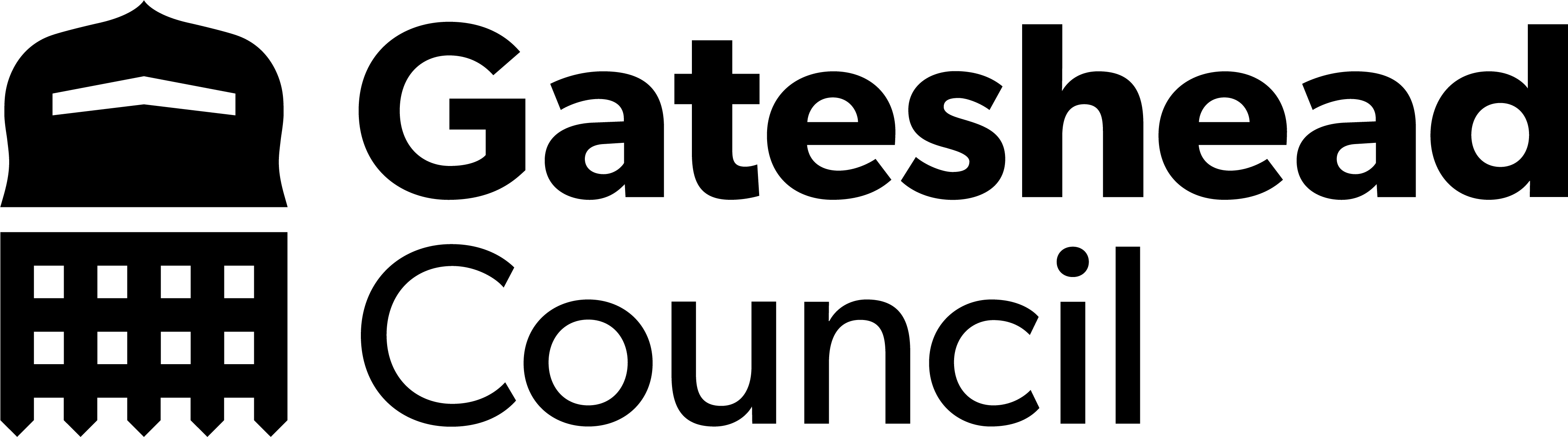 Libraries what's on
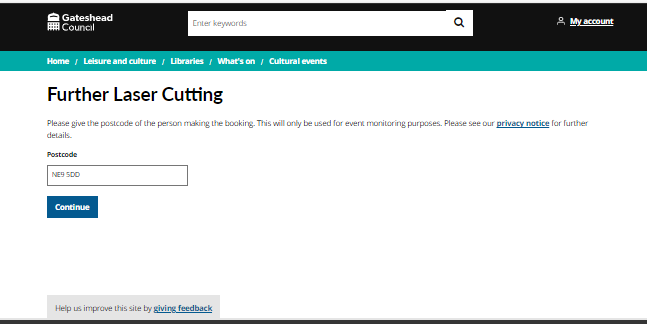 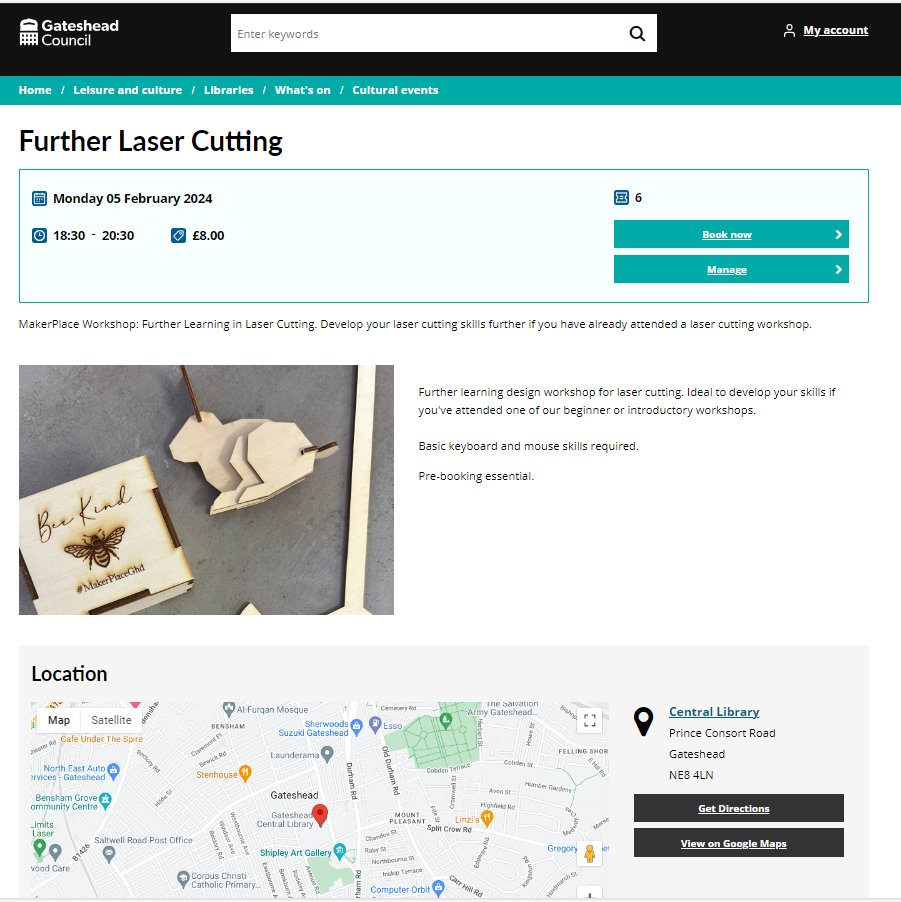 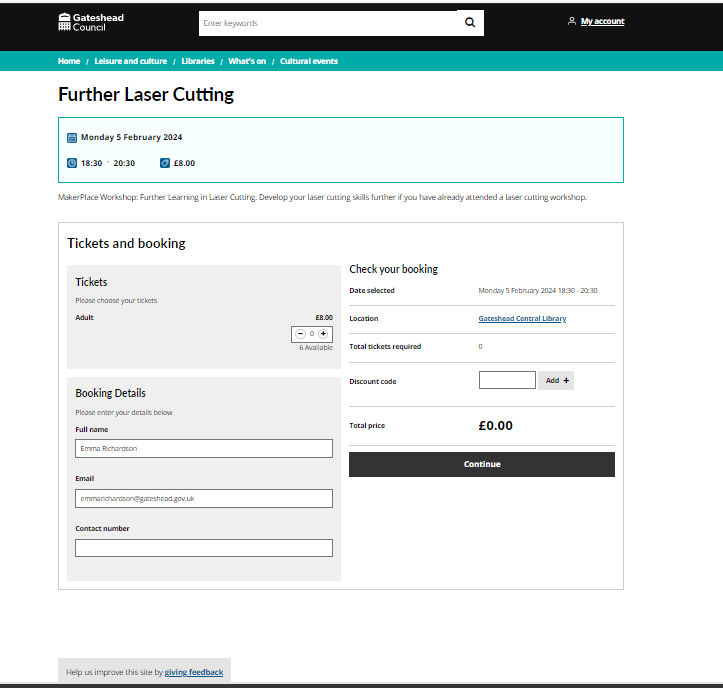 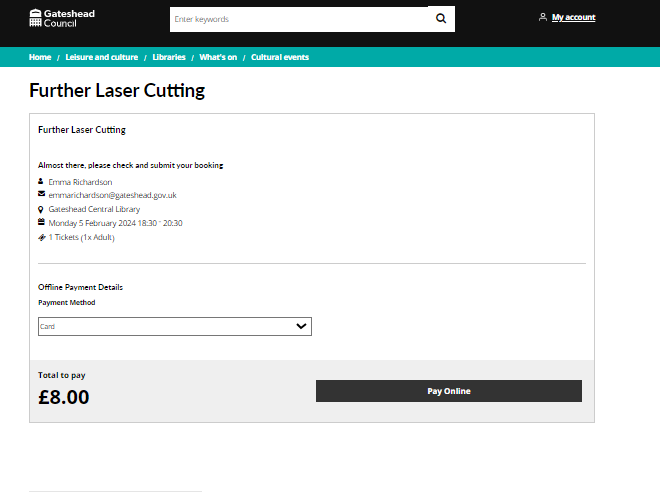 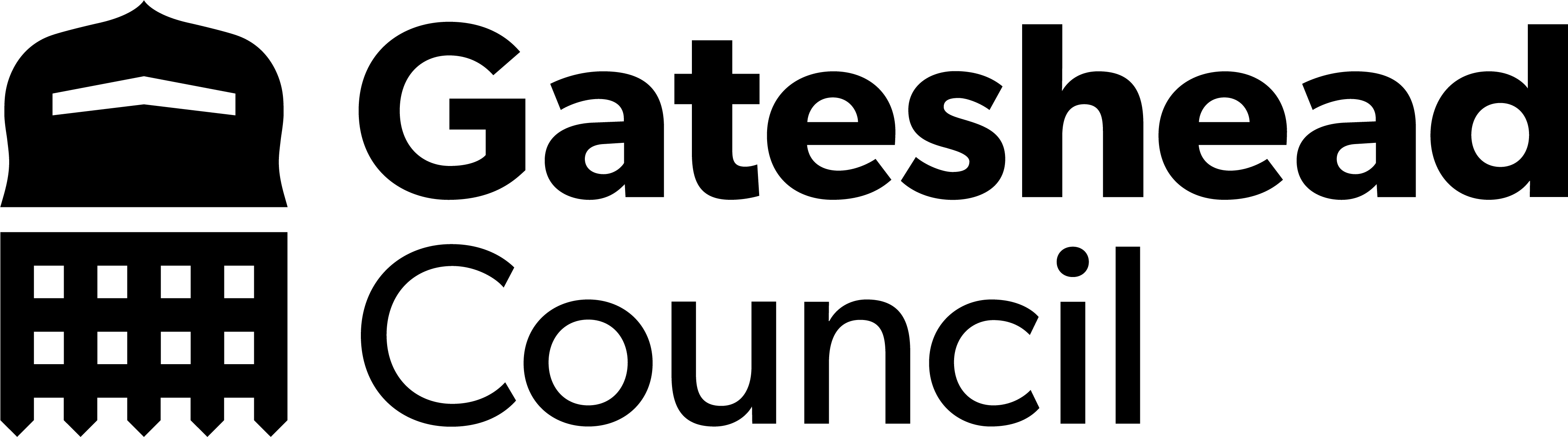 Family Voice new web content
New section on Family Hubs for family engagement sessions called Family Voice with meeting dates for the year
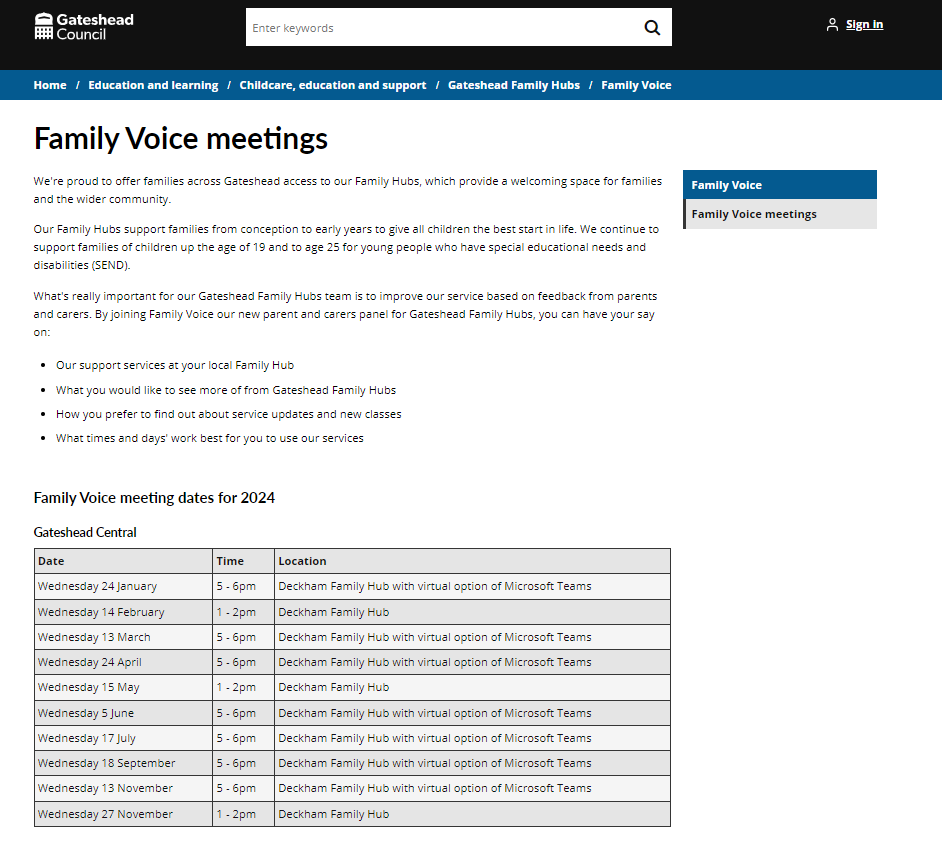 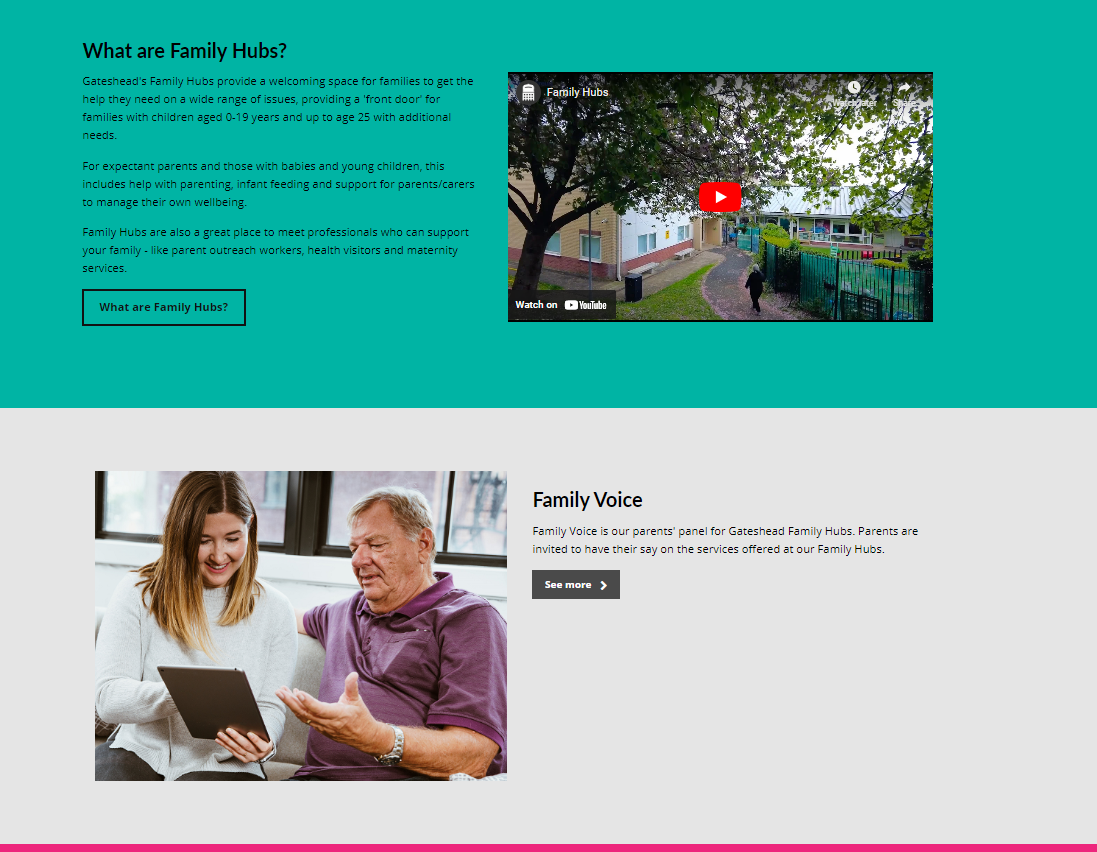 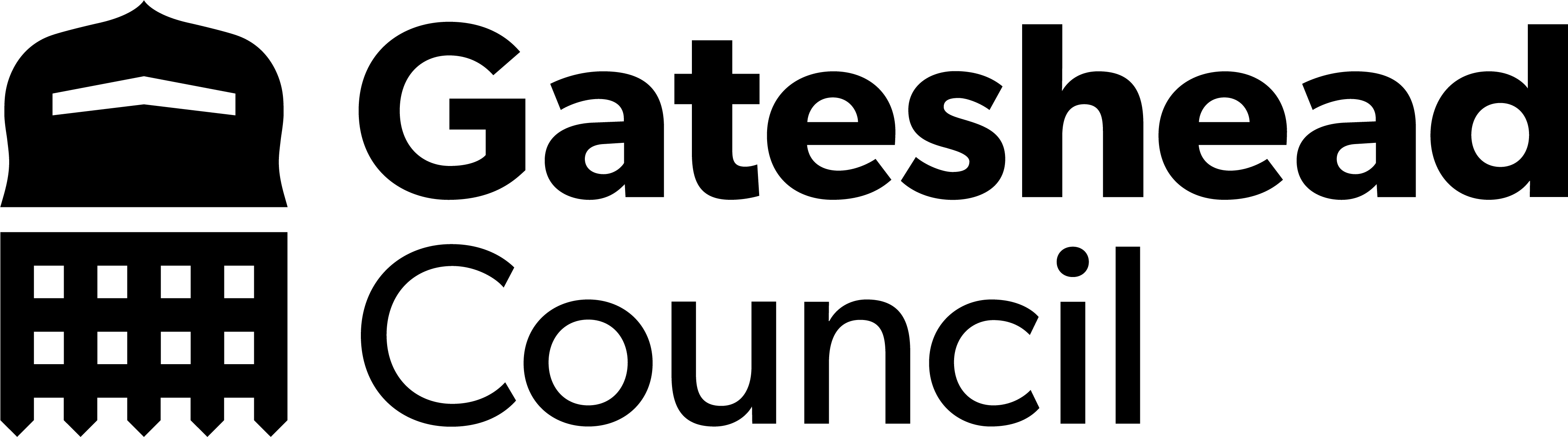 Other content
Gateshead Now (10 January)                               Understanding safeguarding
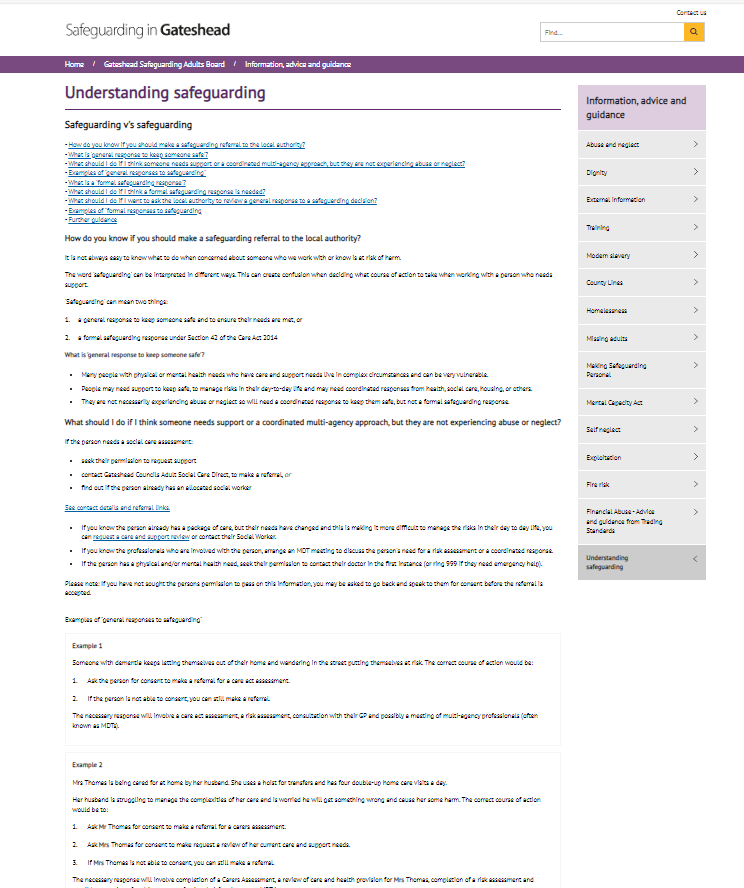 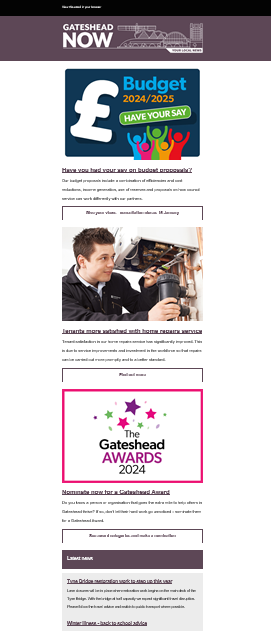 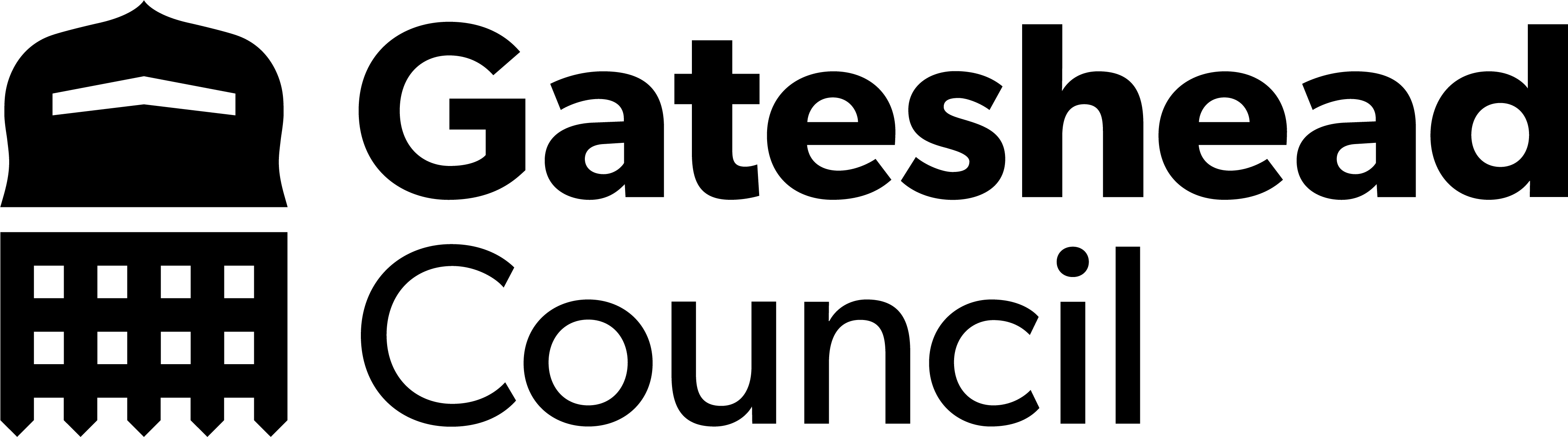 Sprint 14
Development
Payment process (spike)
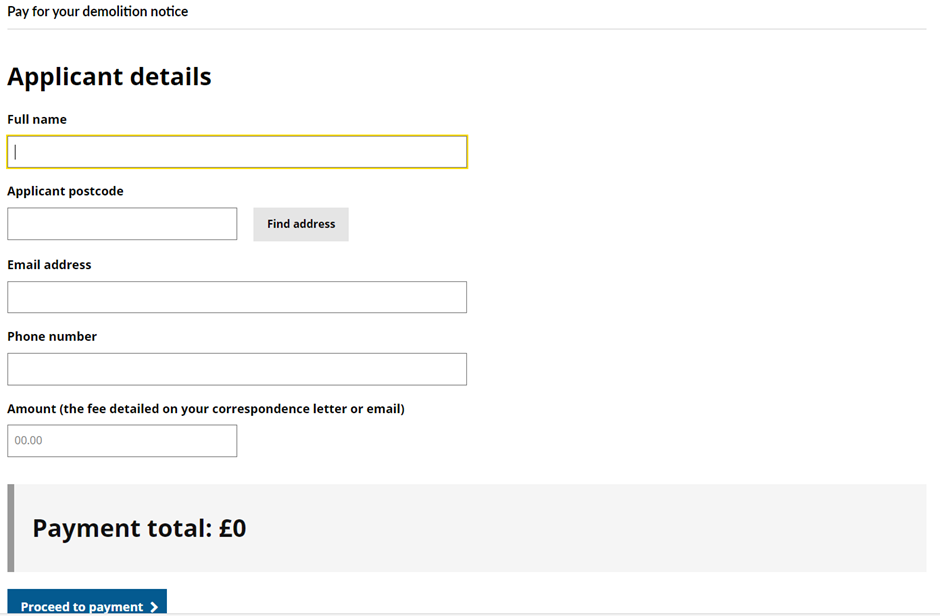 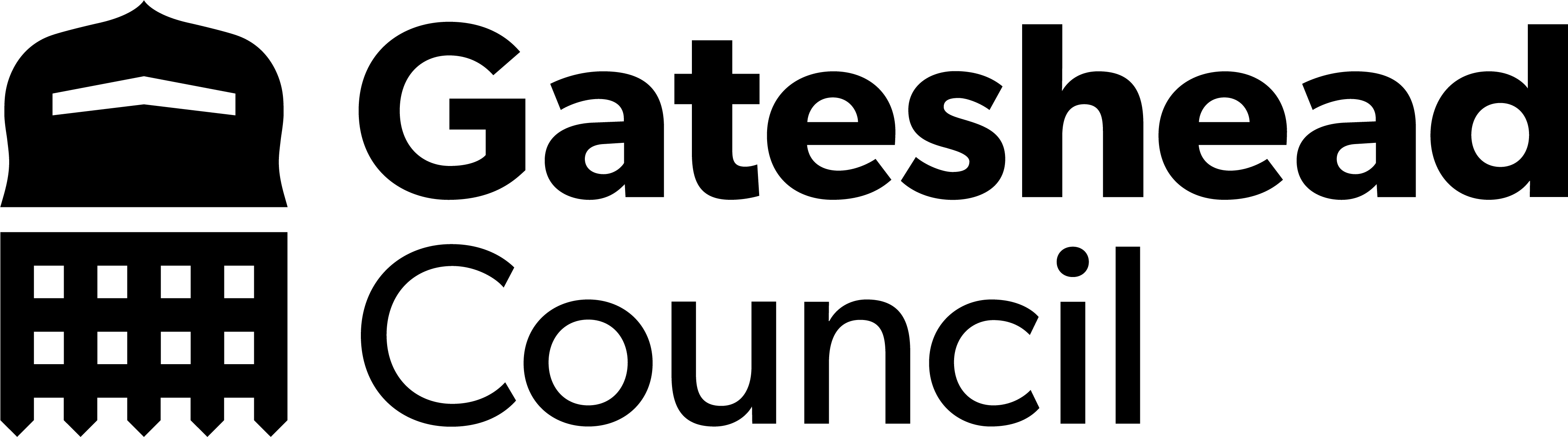 Amends to update your details (my Gateshead account)
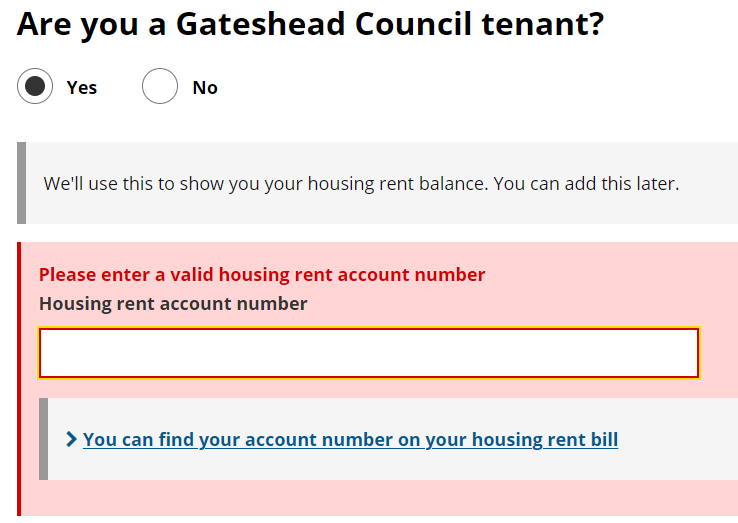 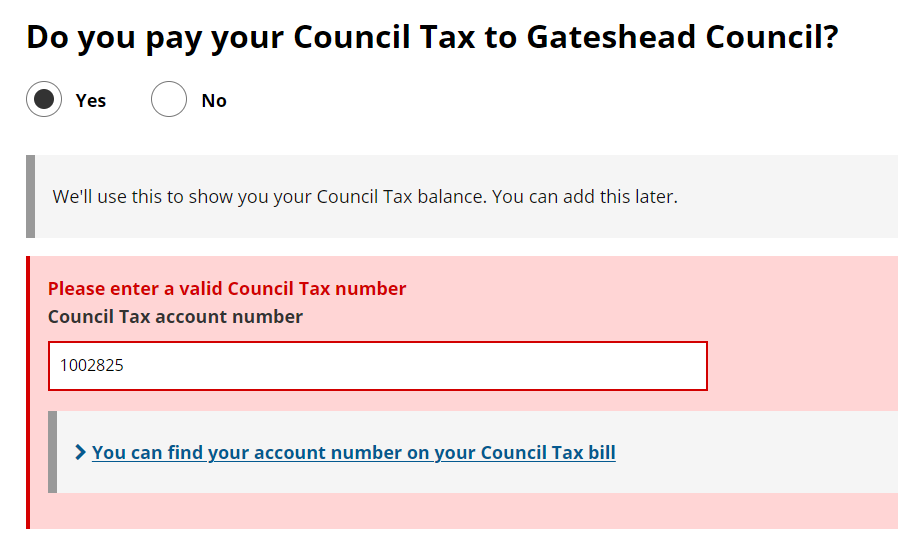 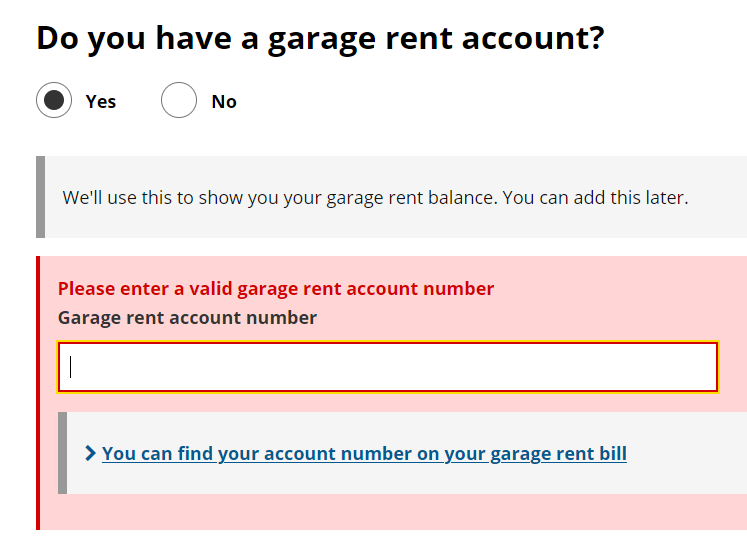 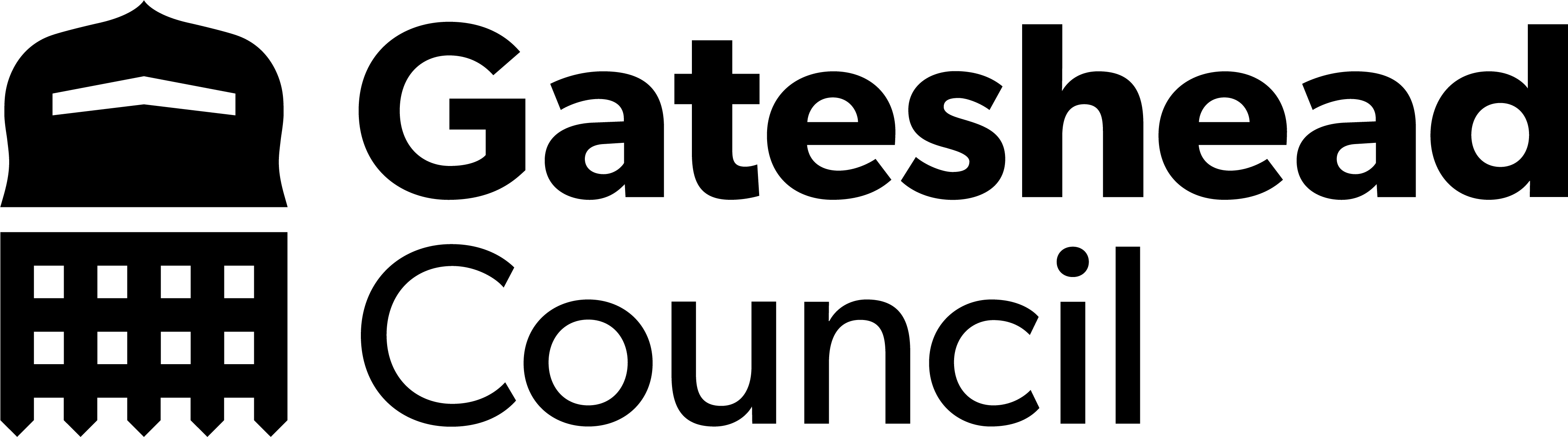 Amends to Household Support Form
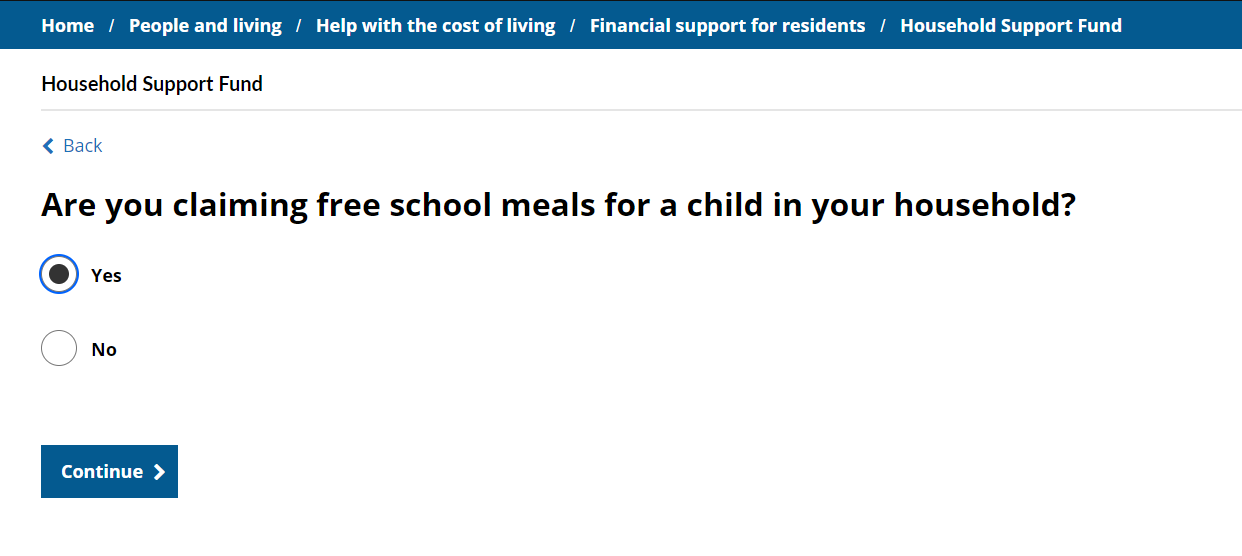 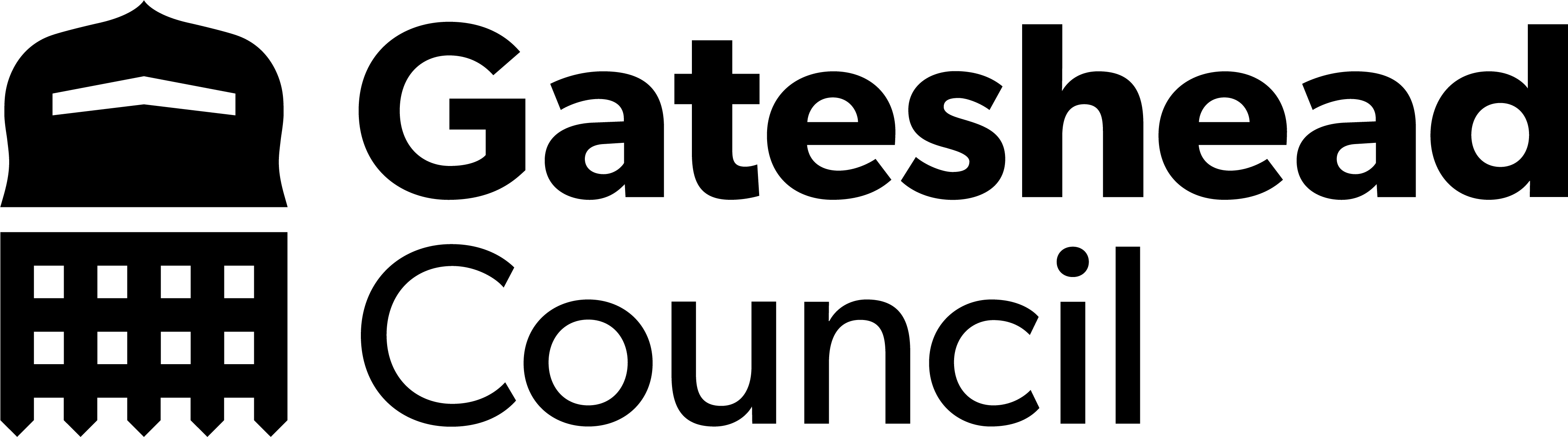 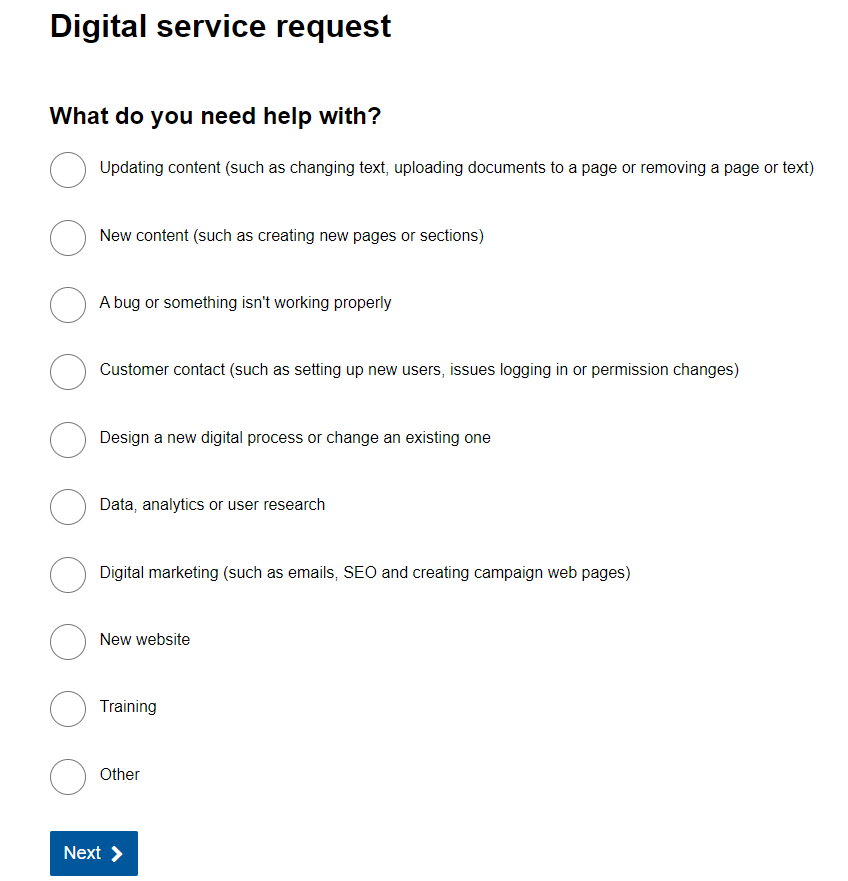 Care call self-referral form
https://gateshead.ghc2-tst.gosshosted.com/article/14752/Care-Call-request


Updates to digital team request
Cases are assigned to 3 groups now
More closure reasons in config
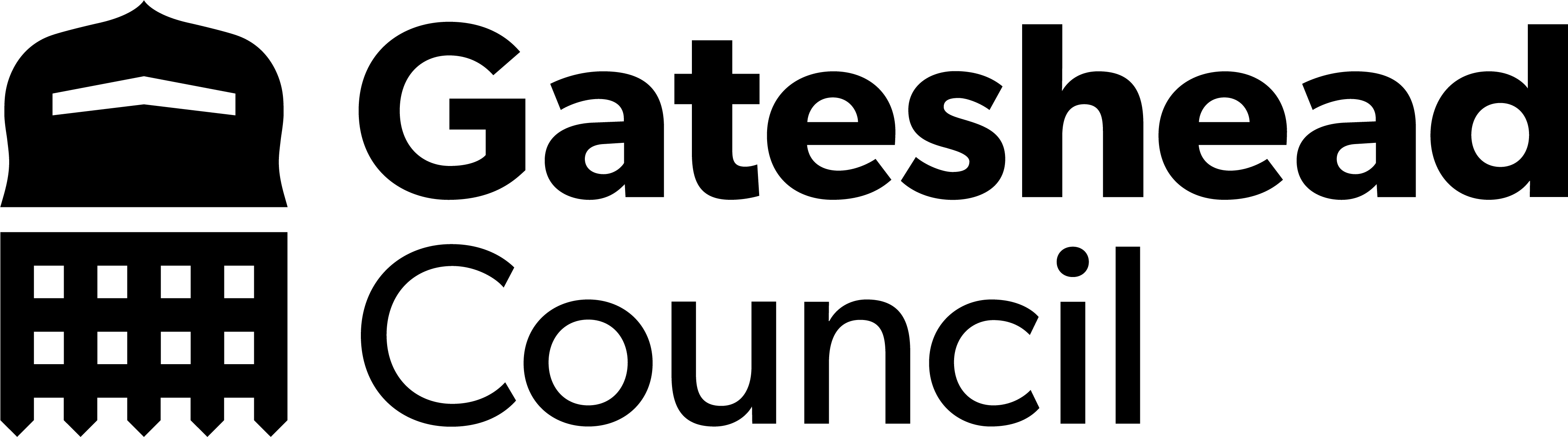 Sprint 14
Testing​
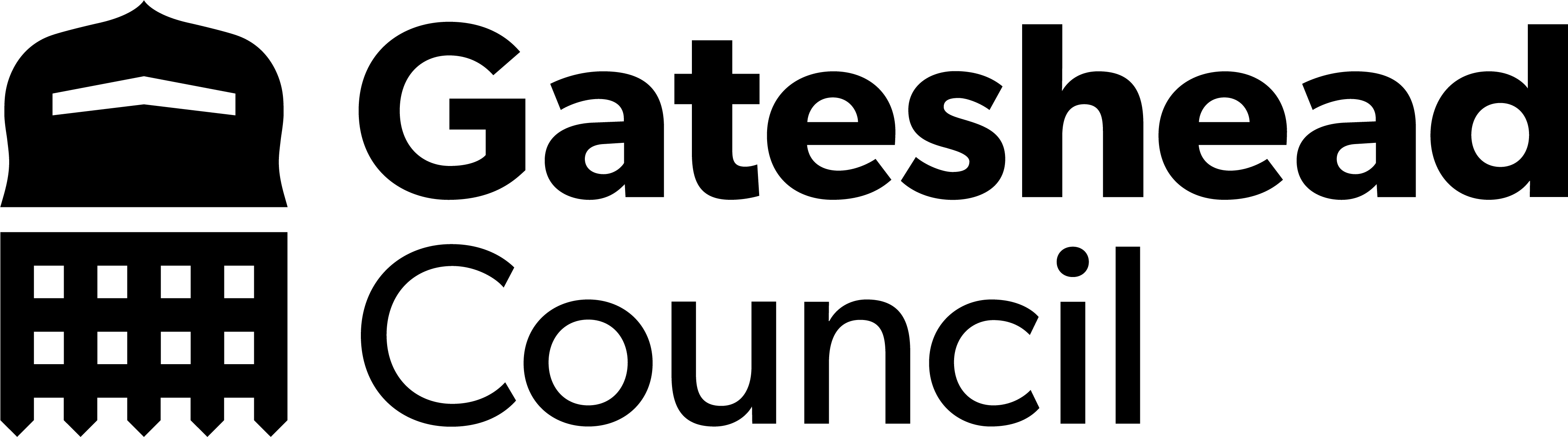 Sprint 14
Go live

Libraries what's on
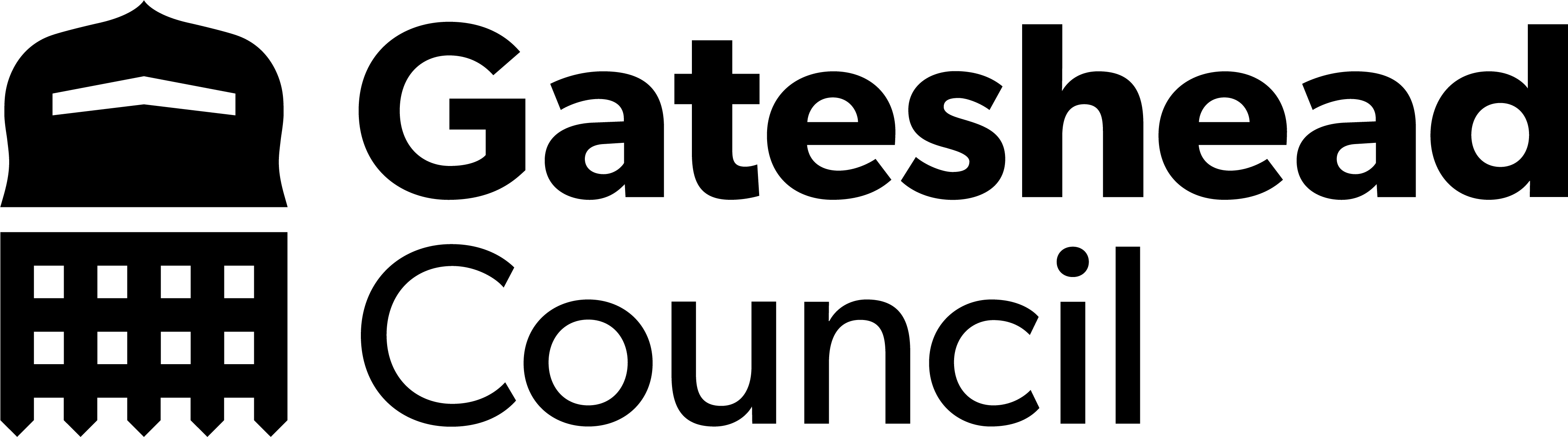 Sprint 14
BAU/ Other tasks
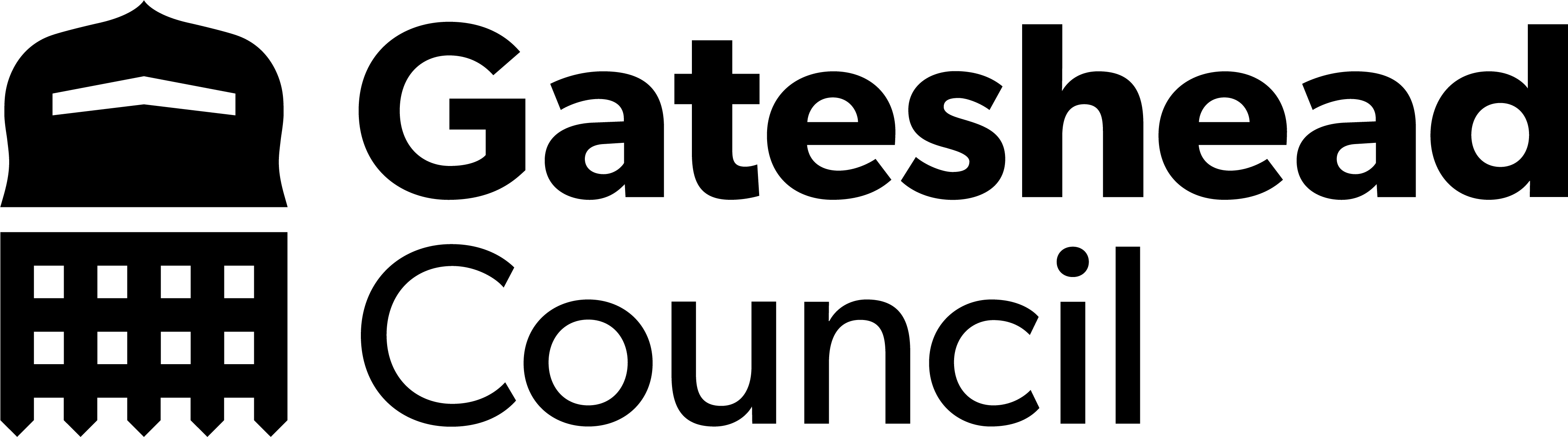 What's coming up in Sprint 16
Discovery
Content
Design
Development
Sprint 14
Deployment
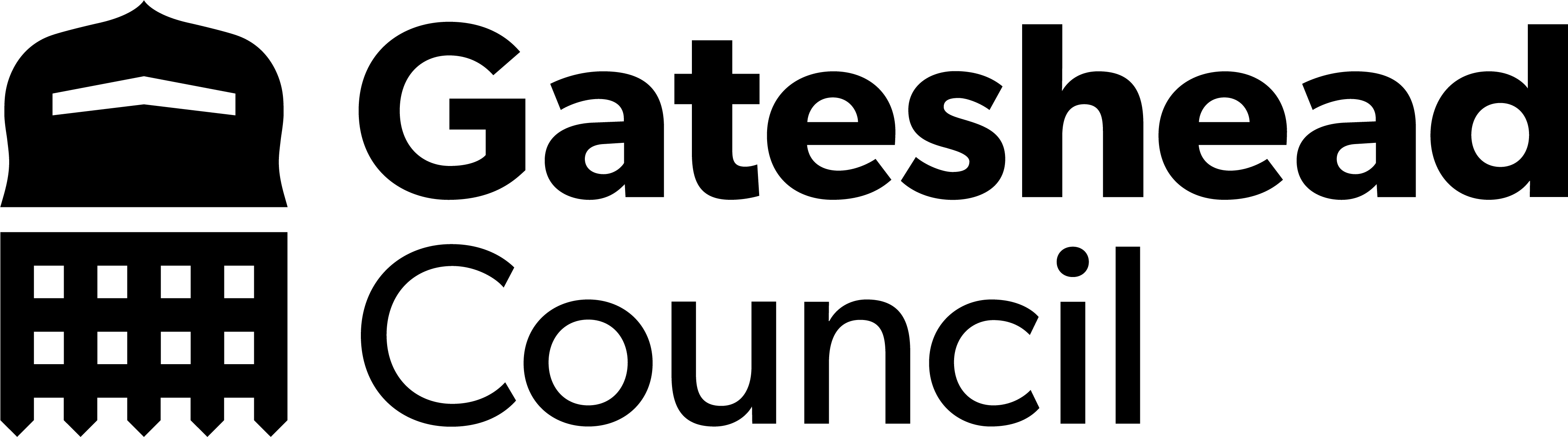 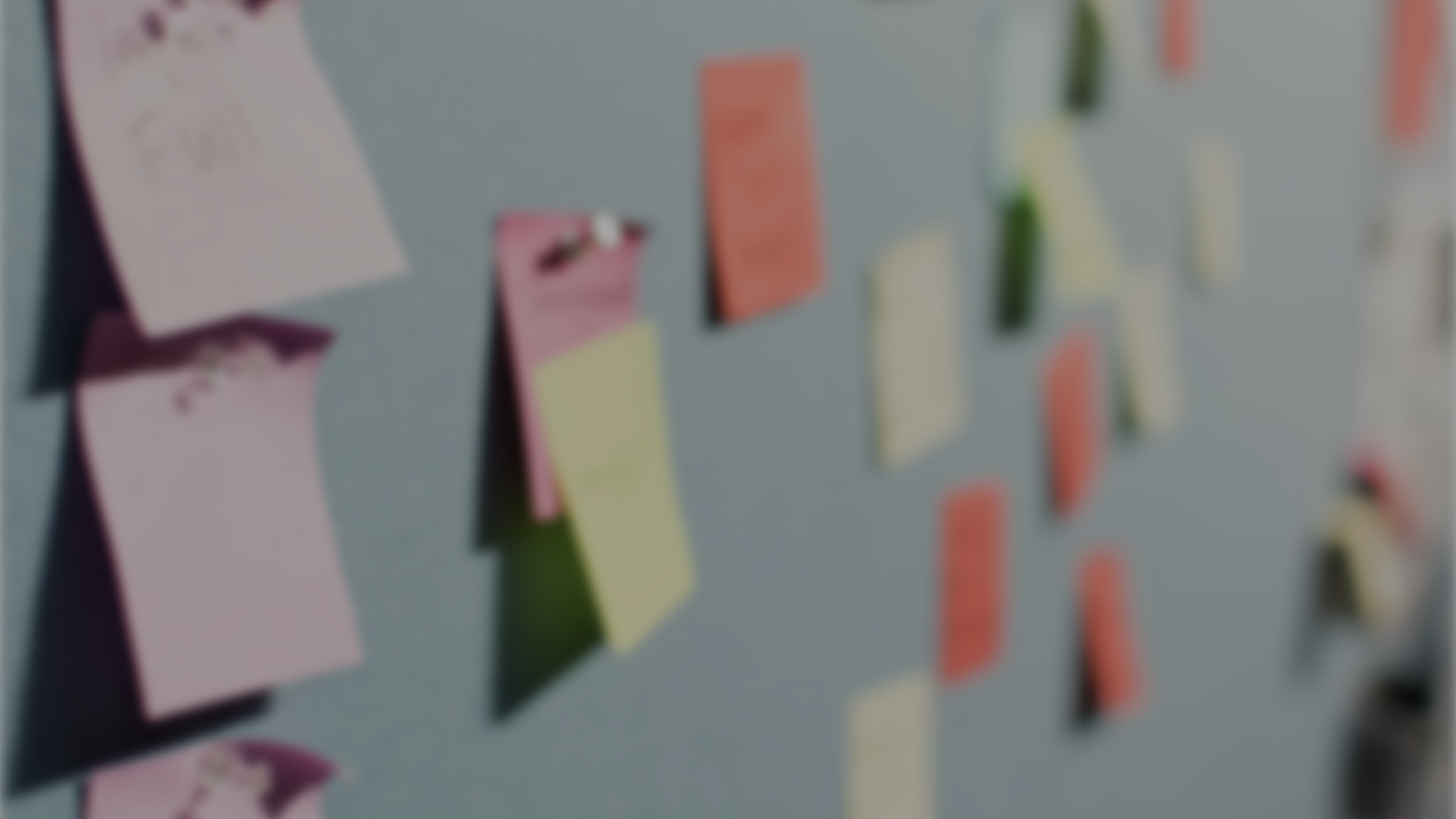 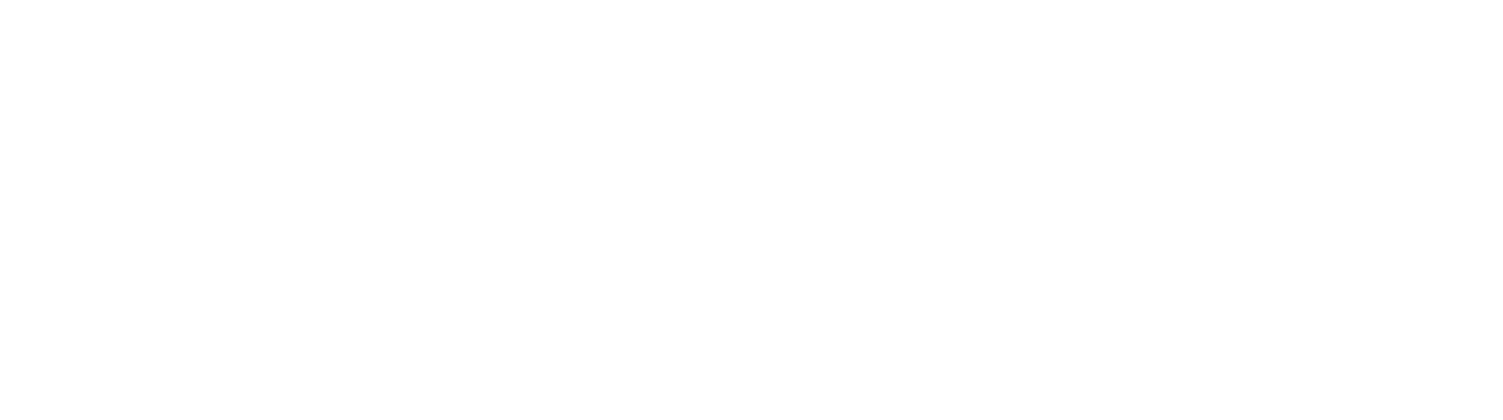